Doğrusal Denklem Sistemlerini Cebirsel Yöntemlerle Çözme
DOĞRUSAL DENKLEM SİSTEMLERİNİ CEBİRSEL YÖNTEMLERLE ÇÖZME
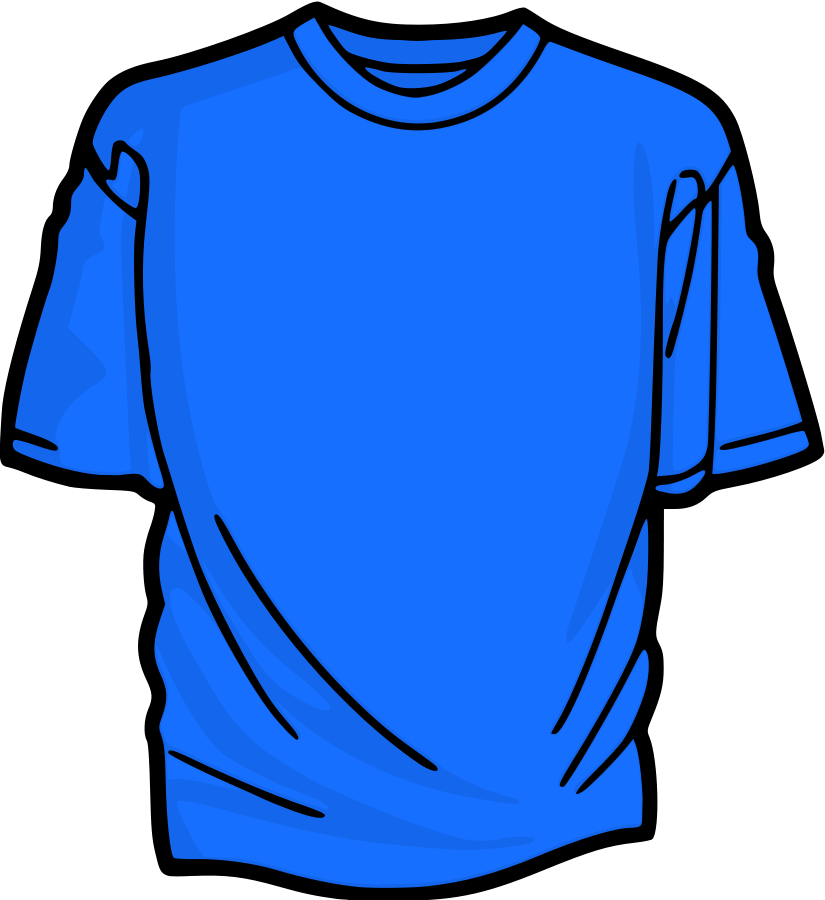 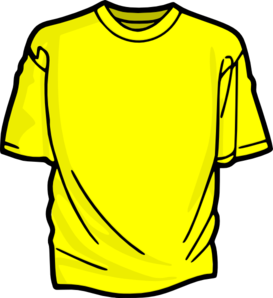 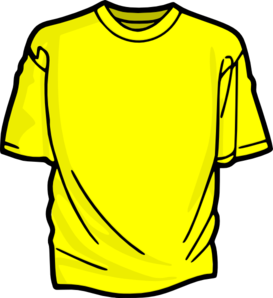 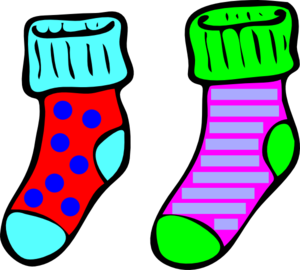 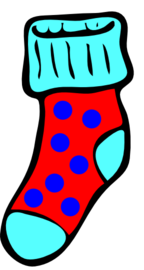 2 tişört + 1 çift çorap = 16 lira
1 tişört + 2 çift çorap = 14 lira
1
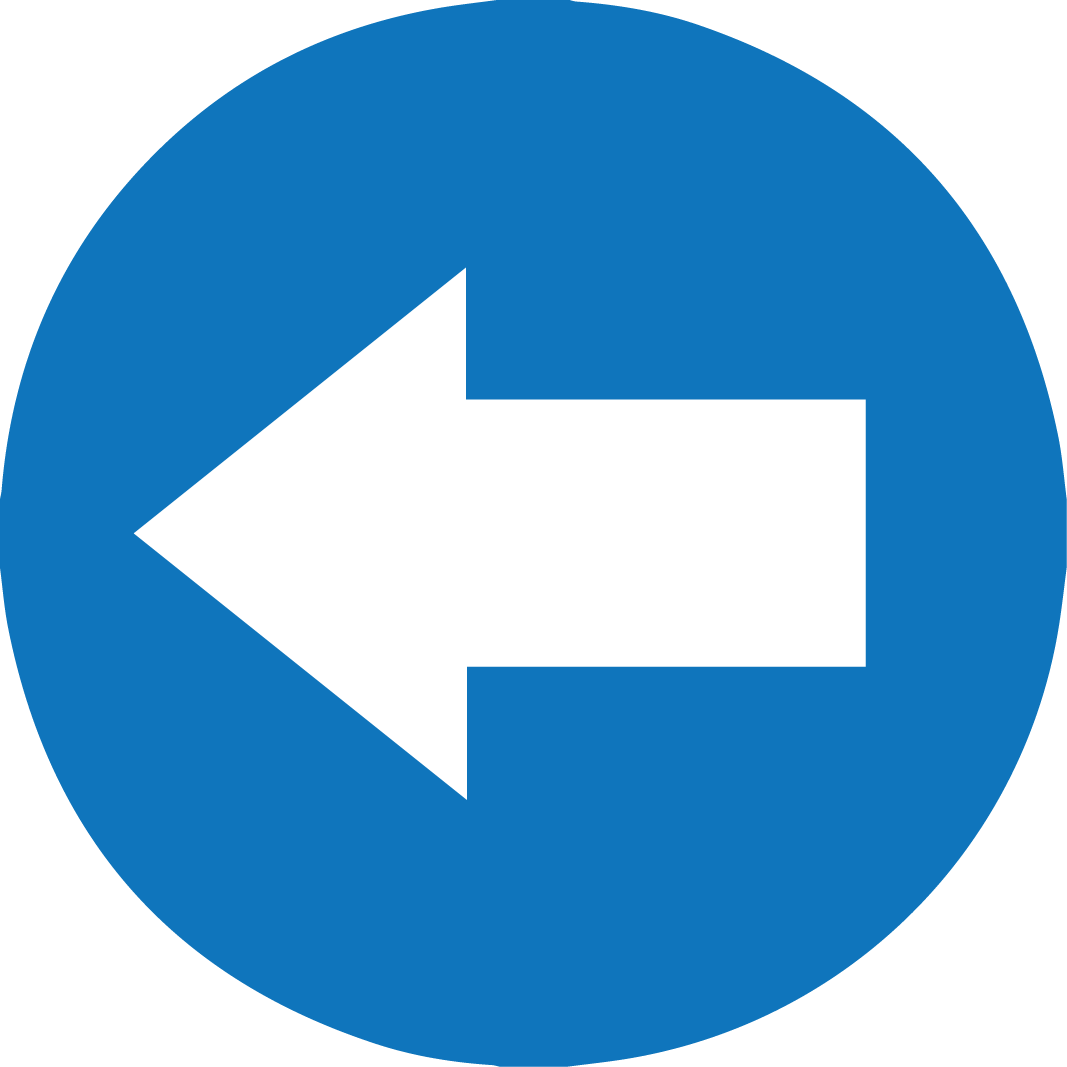 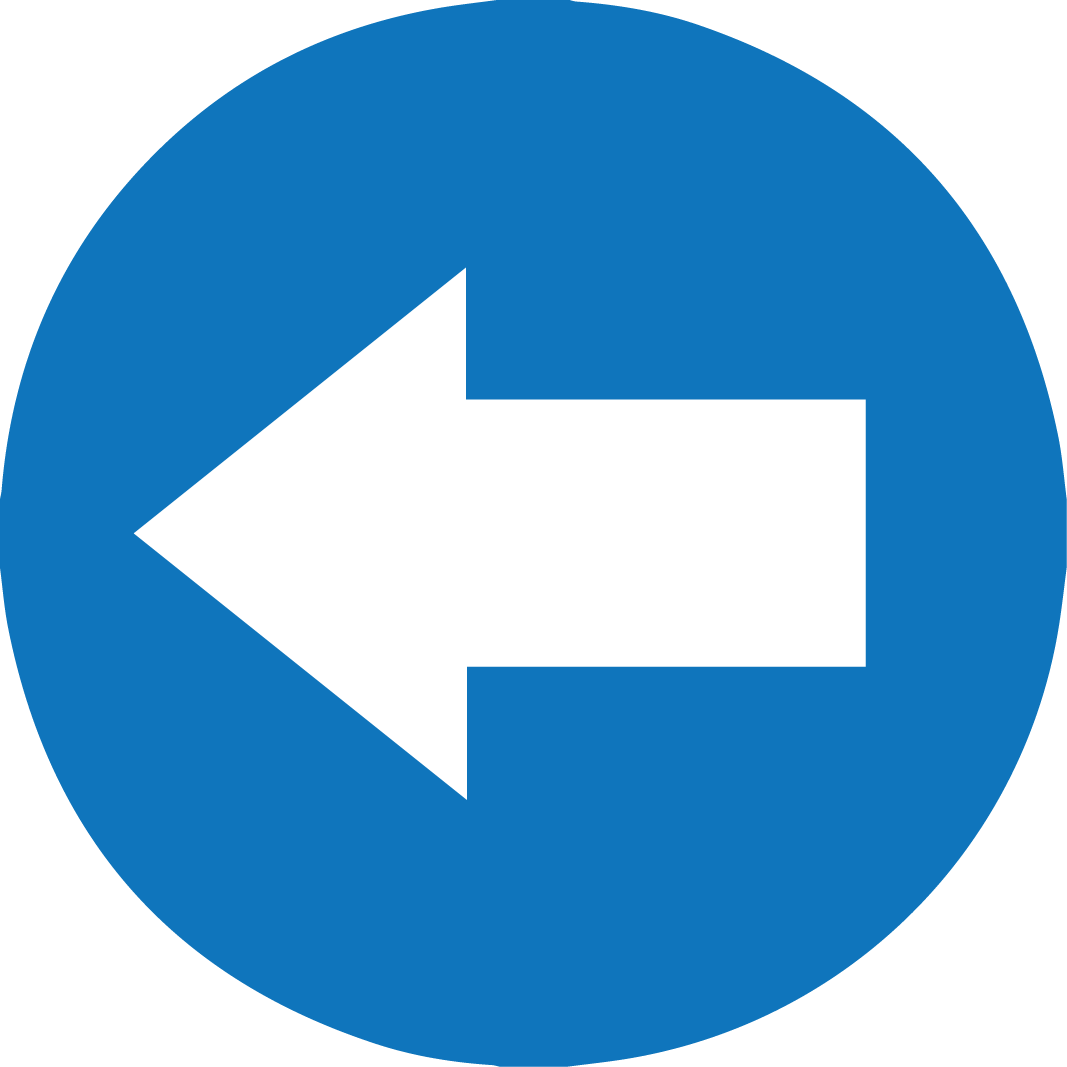 Doğrusal Denklem Sistemlerini Cebirsel Yöntemlerle Çözme
ÖRNEK :
16 soruluk bir testte 5 ve 10 puanlık sorular bulunmaktadır.
Soruların tamamı doğru cevaplandığında 100 puan 
alındığına göre testte 5 ve 10 puanlık sorulardan 
kaçar tane olduğunu bulalım.
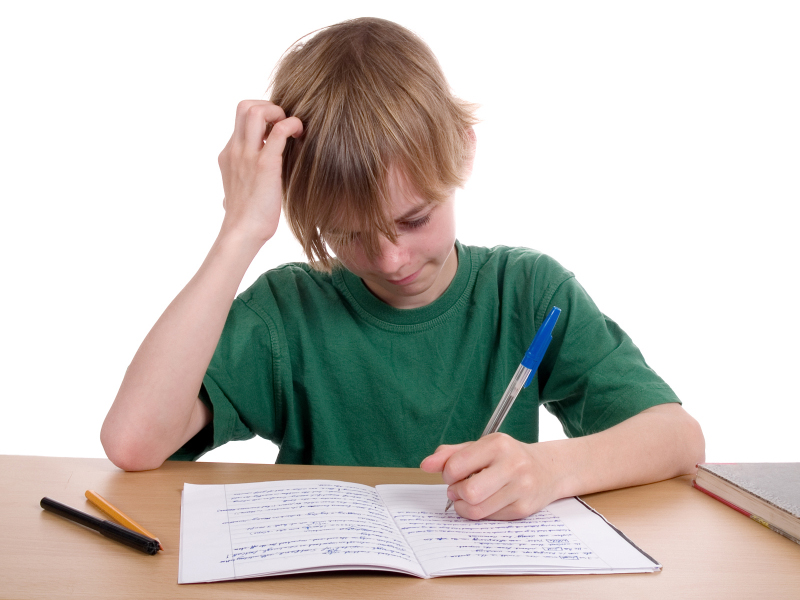 2
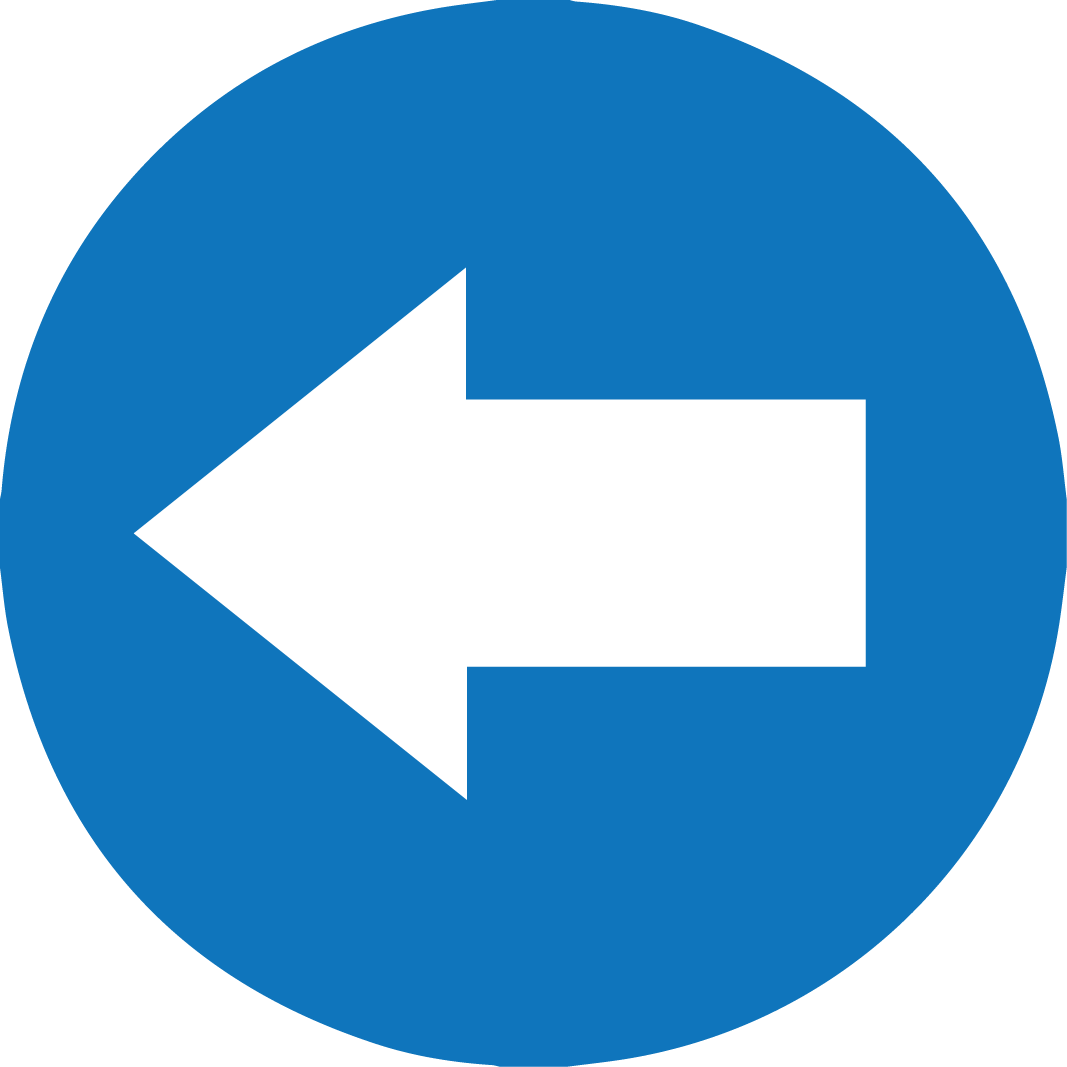 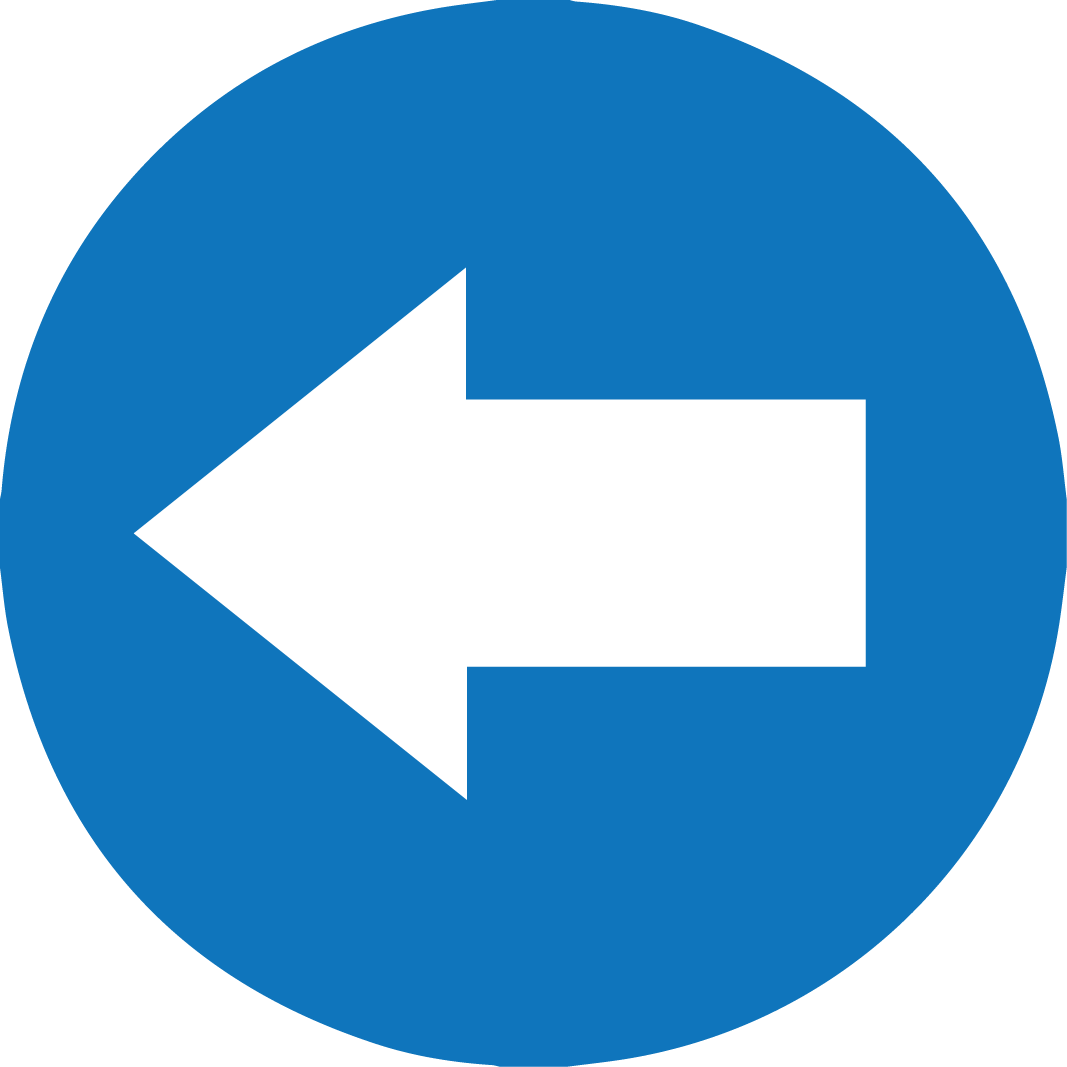 Doğrusal Denklem Sistemlerini Cebirsel Yöntemlerle Çözme
Problemde verilen durumlara uygun denklemleri yazalım:
5 puanlık soruların sayısı x,
10 puanlık soruların sayısı y olsun.
Buna göre;
3
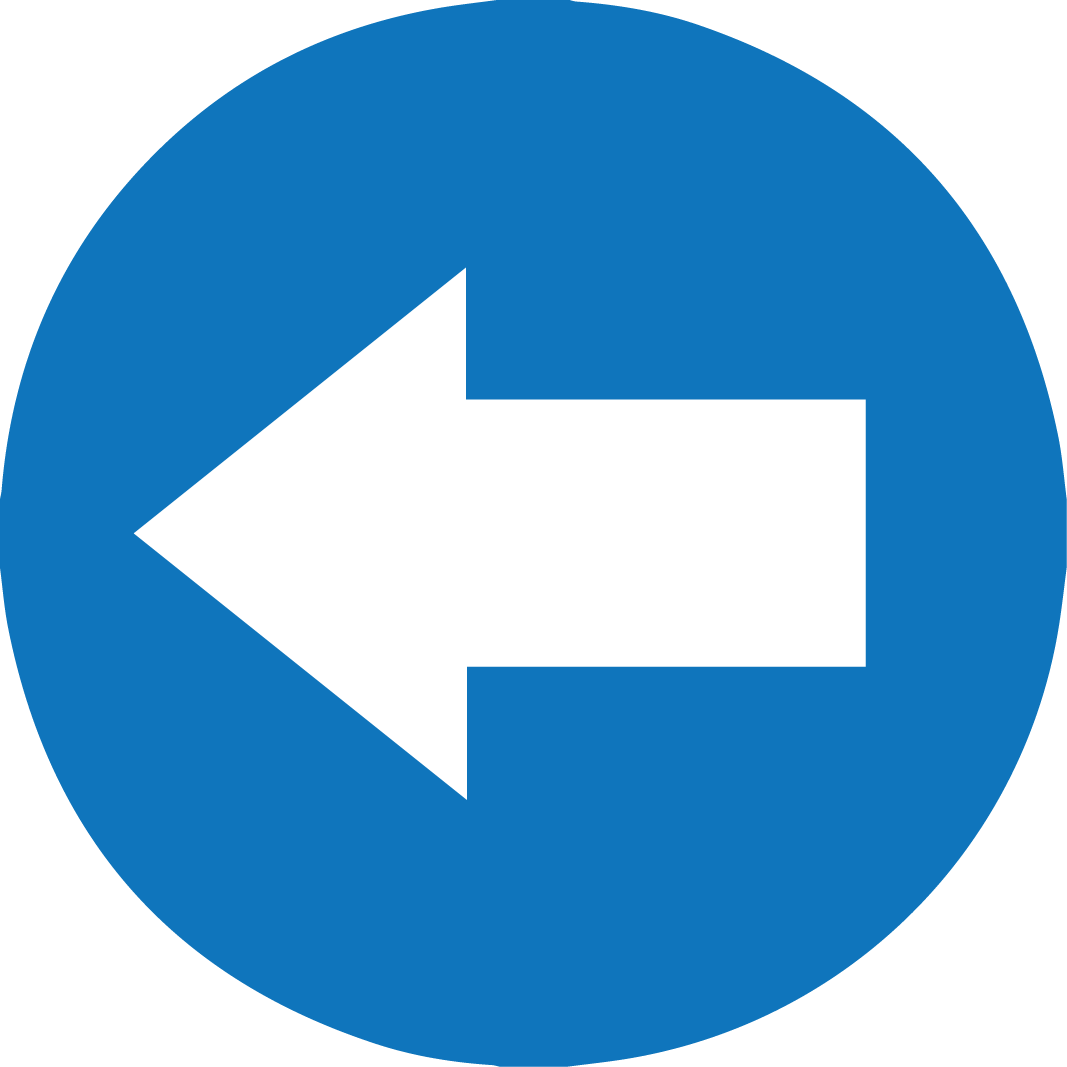 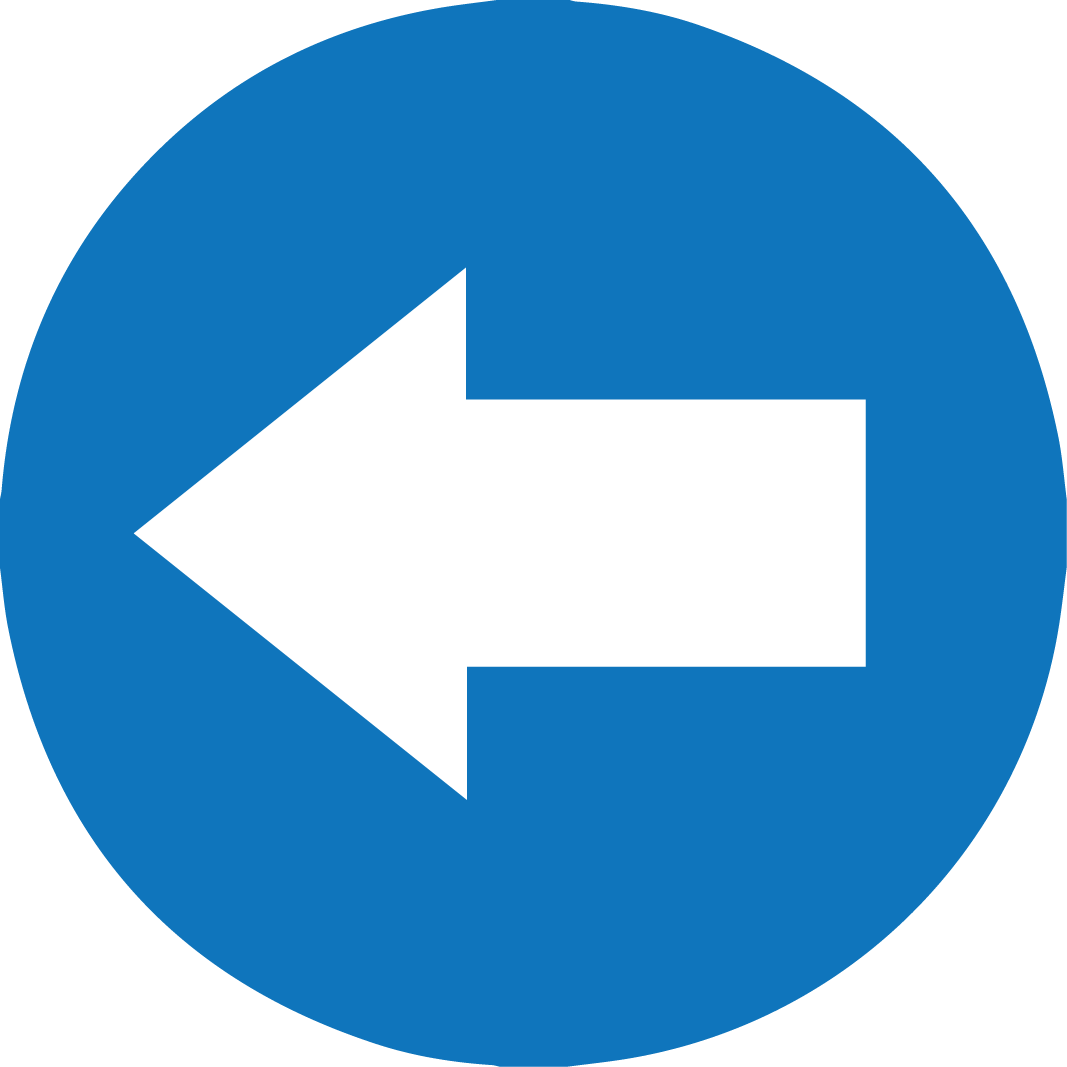 Doğrusal Denklem Sistemlerini Cebirsel Yöntemlerle Çözme
Problemde verilen durumlara uygun denklemleri yazalım:
5 puanlık soruların sayısı x,
10 puanlık soruların sayısı y olsun.
Buna göre;
x+y=16
5x+10y=100
Şeklinde iki bilinmeyenli iki denklem elde edilir.
Bu denklem sisteminden bilinmeyenleri bulmak için iki farklı yol izleyebiliriz.
4
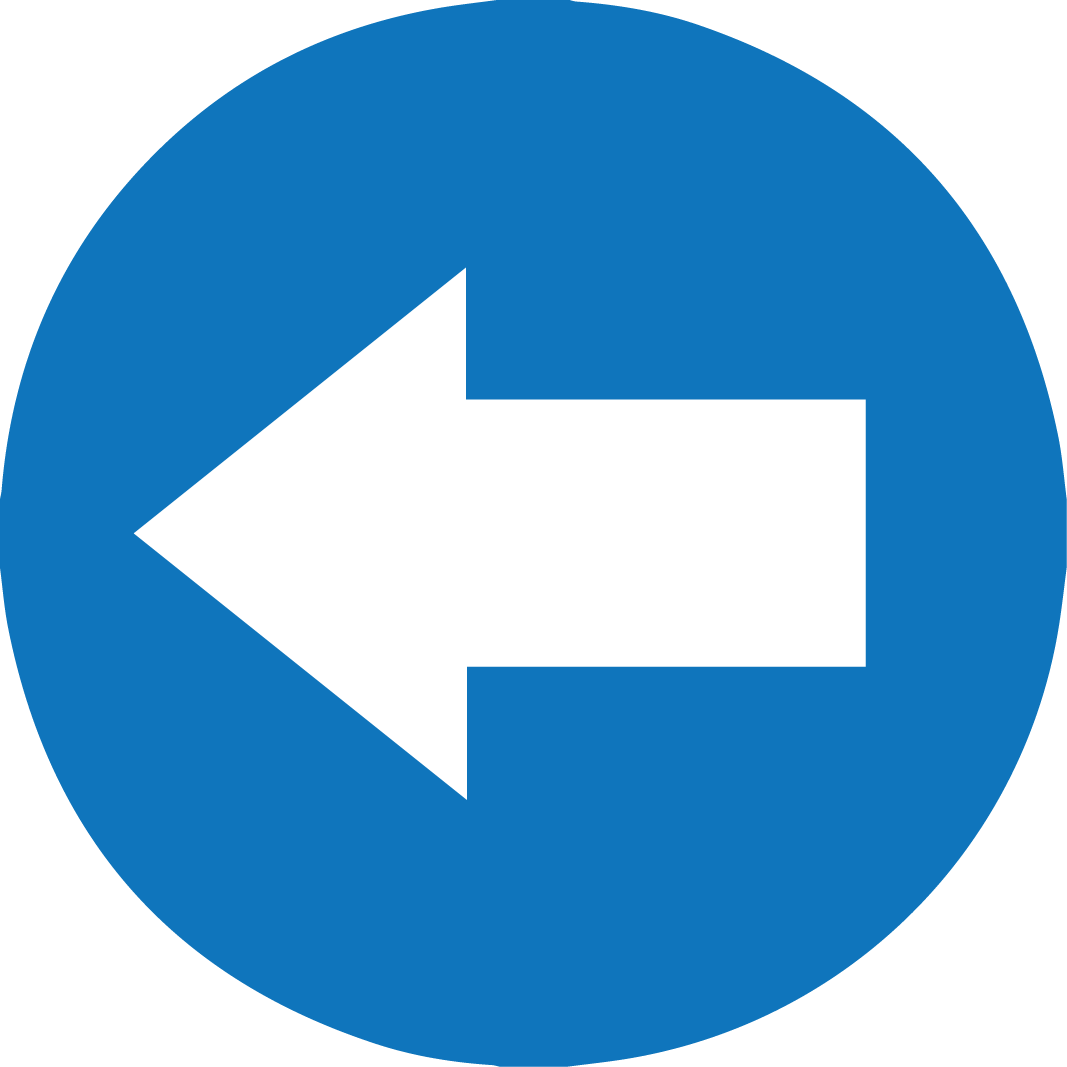 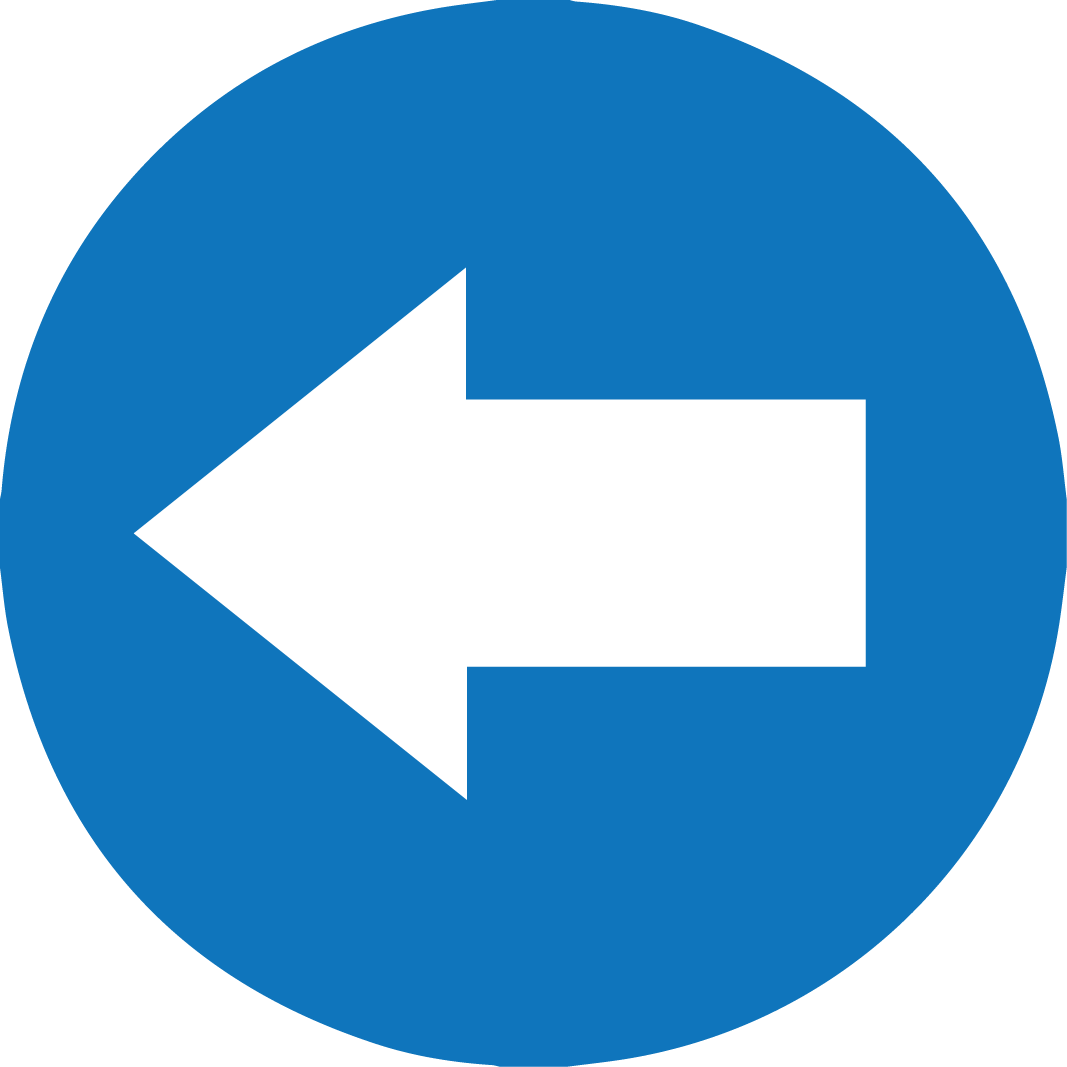 Doğrusal Denklem Sistemlerini Cebirsel Yöntemlerle Çözme
I. YOL    Yerine Koyma Yöntemi:
(1)    x+y=16
1. denklemden x= 16-y eşitliğini yazabiliriz.
(2)    5x+10y=100
2. denklemde x yerine (16-y) yazarak y değerini bulabiliriz.
5
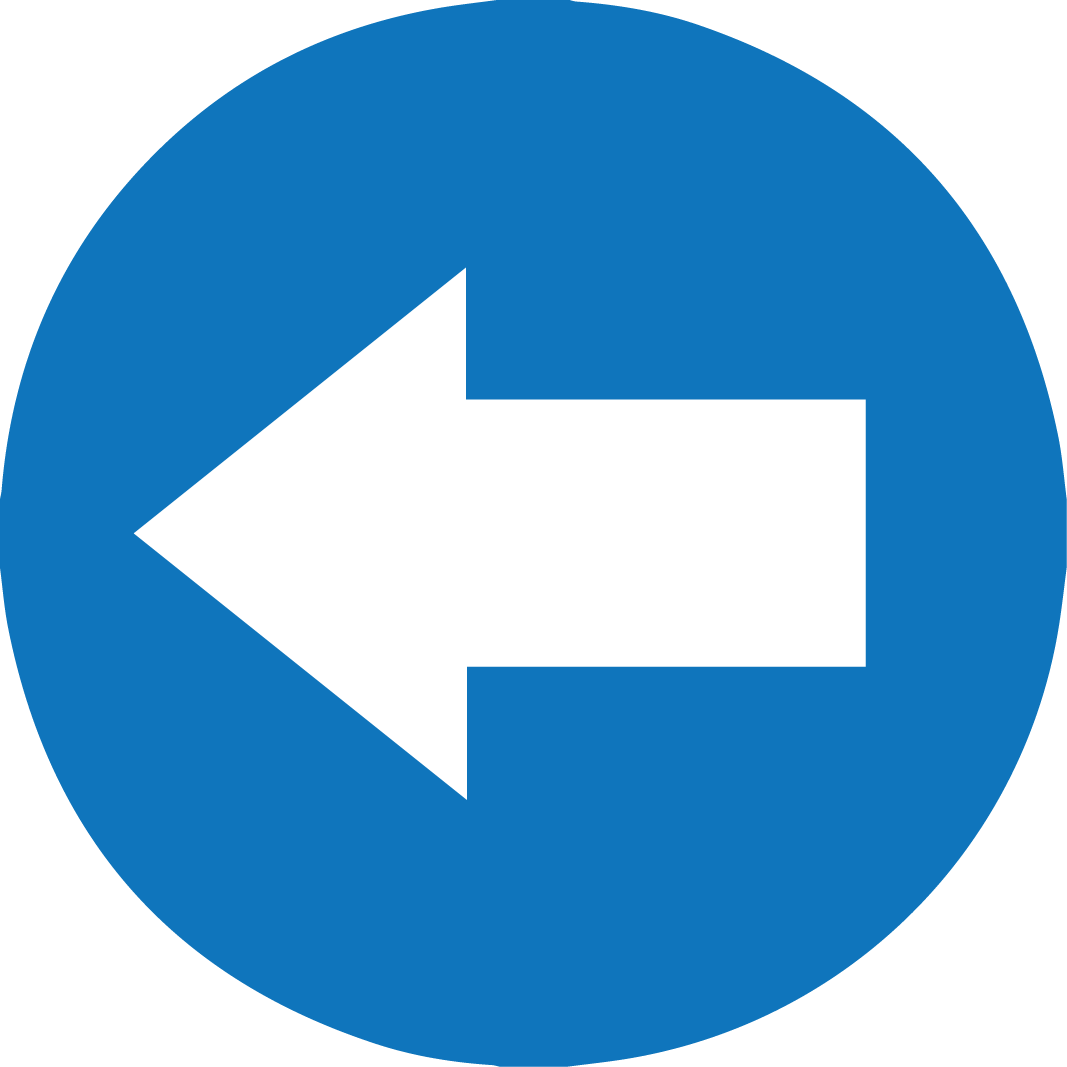 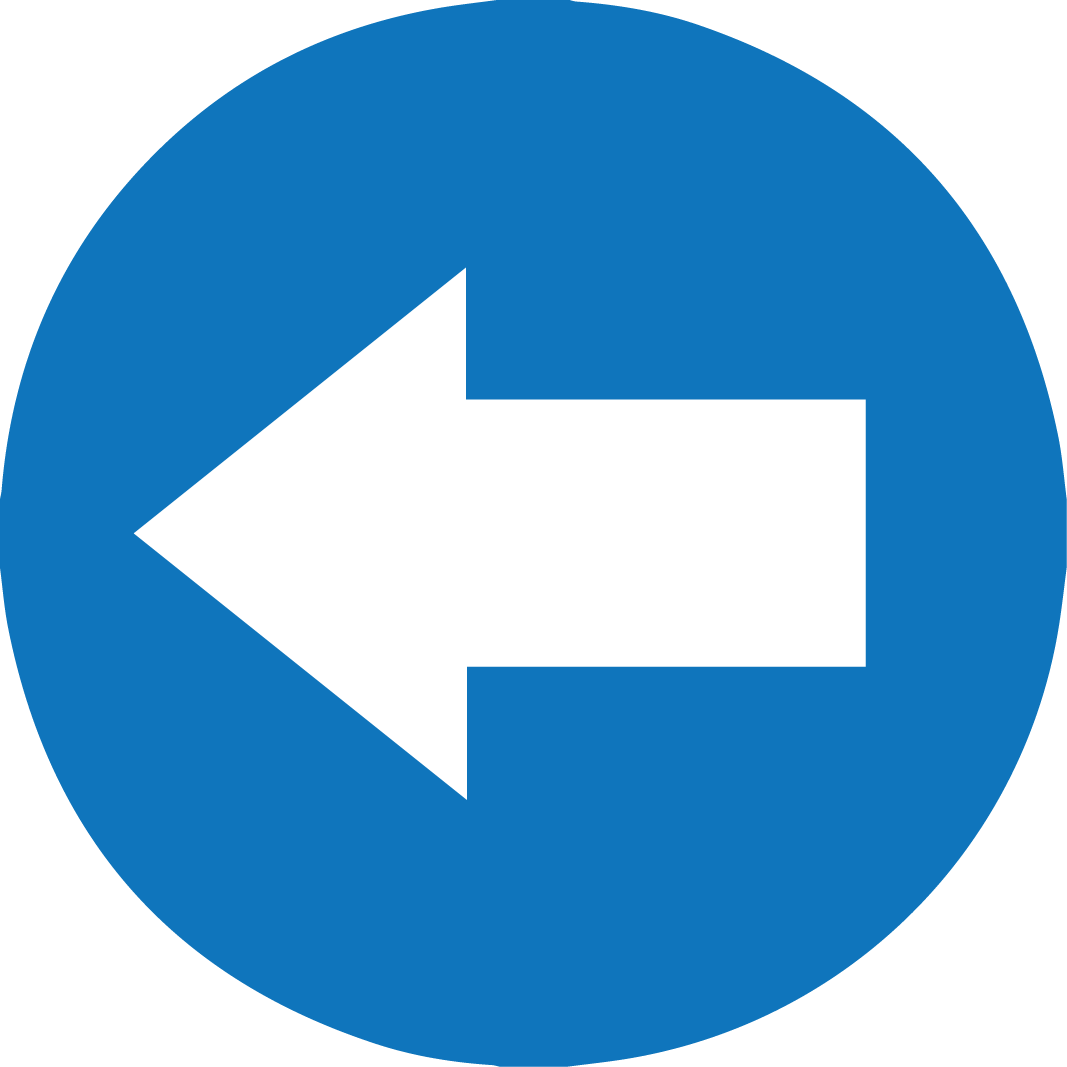 Doğrusal Denklem Sistemlerini Cebirsel Yöntemlerle Çözme
I. YOL    Yerine Koyma Yöntemi:
(1)    x+y=16
1. denklemden x= 16-y eşitliğini yazabiliriz.
(2)    5x+10y=100
2. denklemde x yerine (16-y) yazarak y değerini bulabiliriz.
5.(16-y)+10.y=100
80-5y+10y=100
5y=20
y=4
6
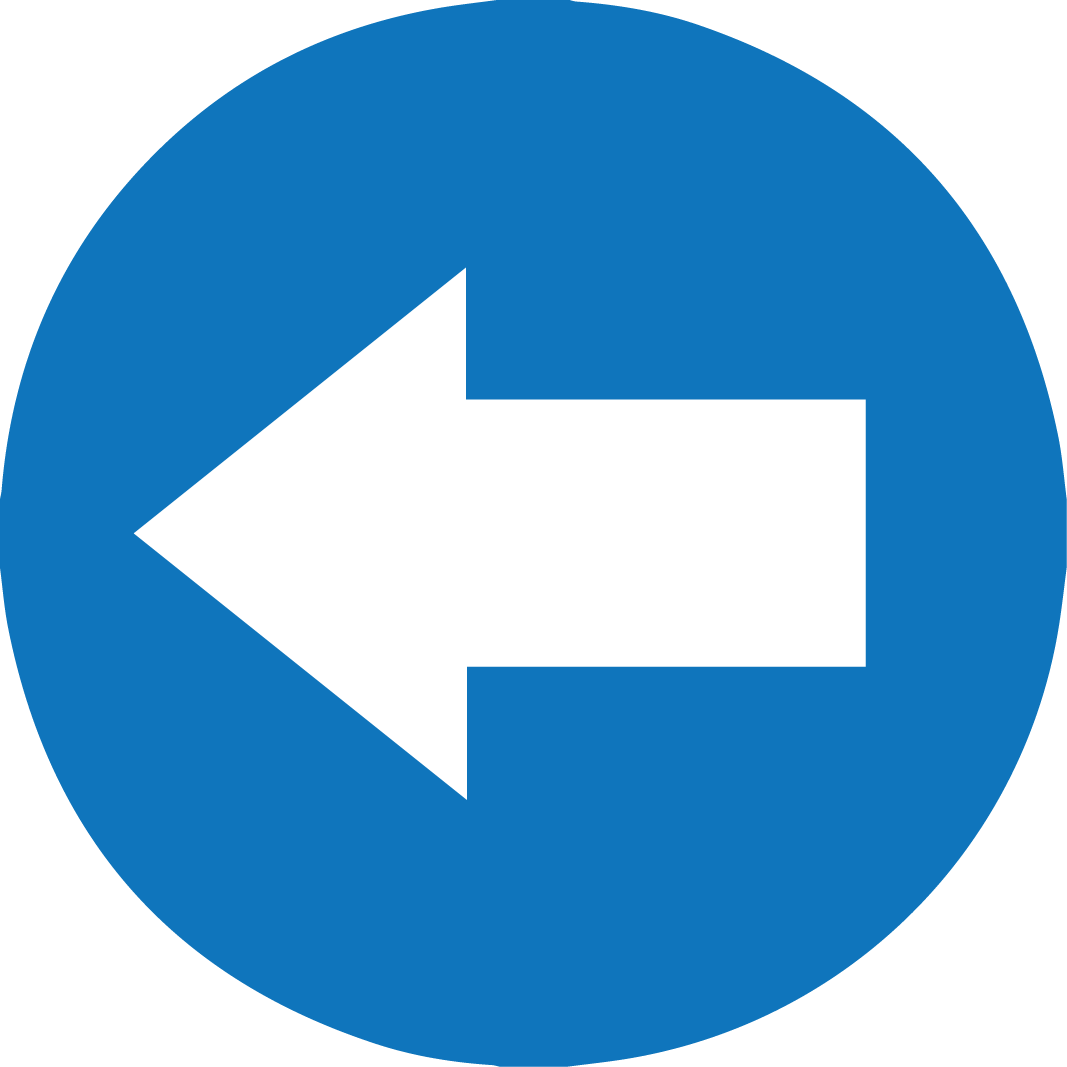 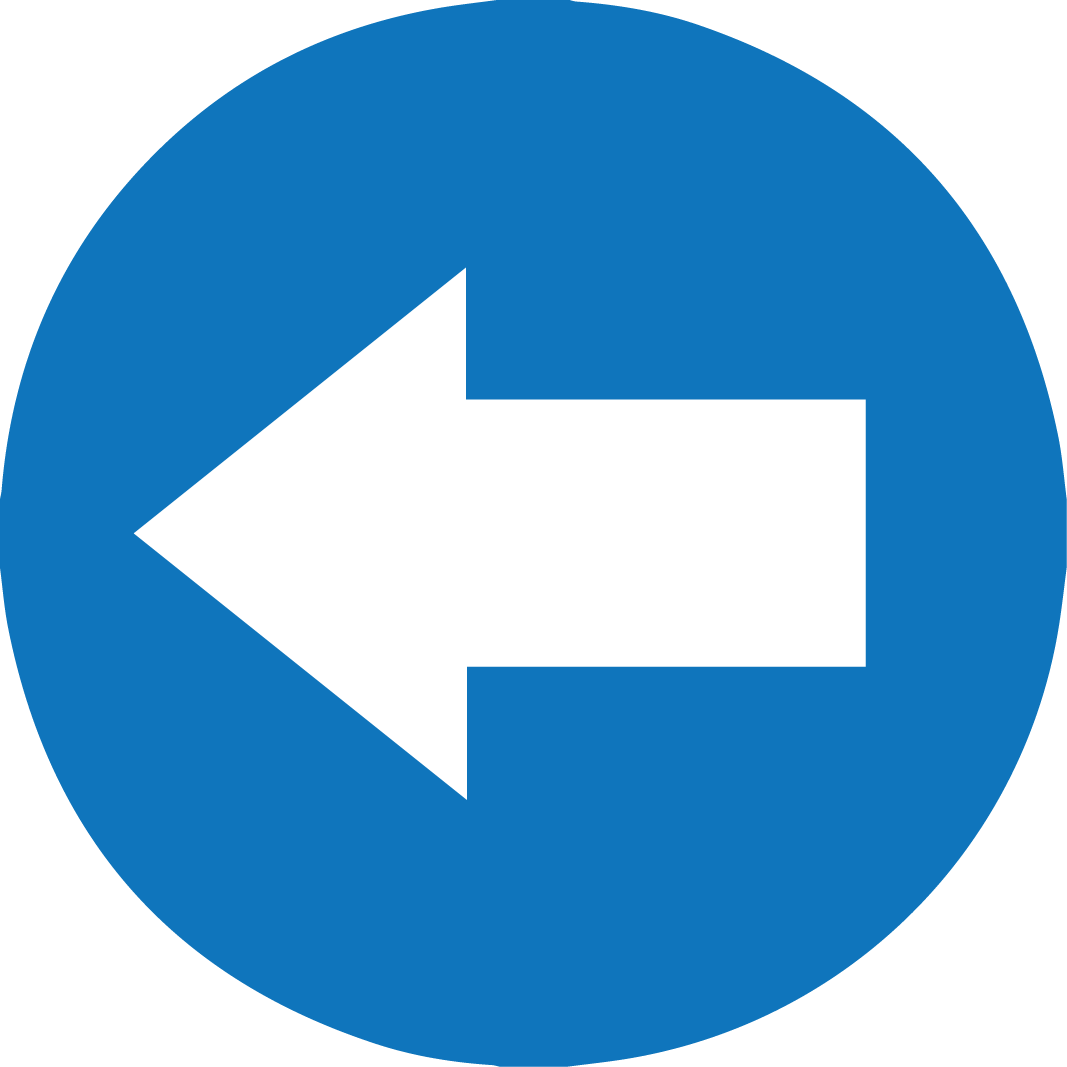 Doğrusal Denklem Sistemlerini Cebirsel Yöntemlerle Çözme
I. YOL    Yerine Koyma Yöntemi:
(1)    x+y=16
1. denklemden x= 16-y eşitliğini yazabiliriz.
(2)    5x+10y=100
2. denklemde x yerine (16-y) yazarak y değerini bulabiliriz.
5.(16-y)+10.y=100
80-5y+10y=100
5y=20
y=4
x+y=16 denkleminden y yerine 4 yazarak x değerini bulalım:
x+4=16
x=12   olarak elde edilir.
7
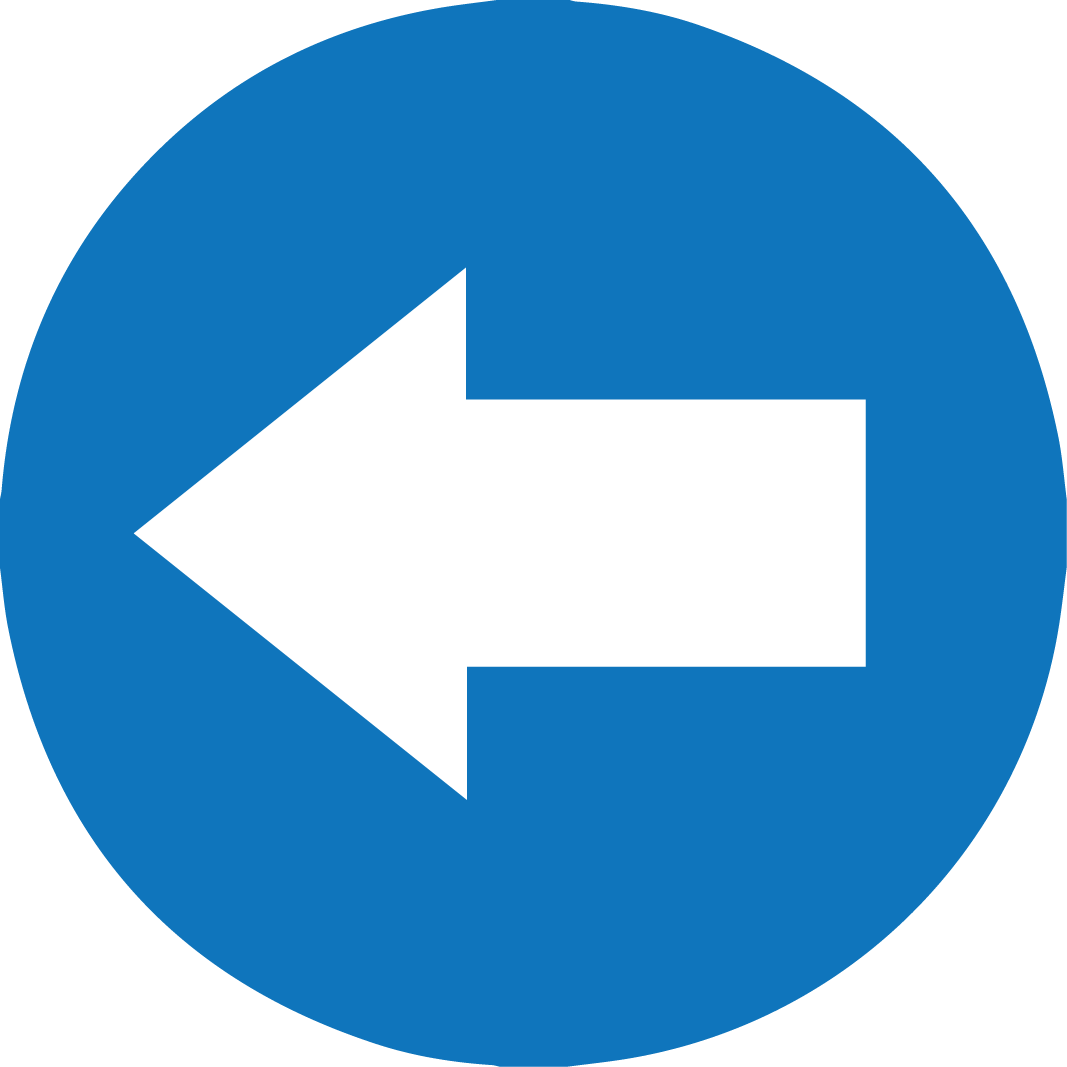 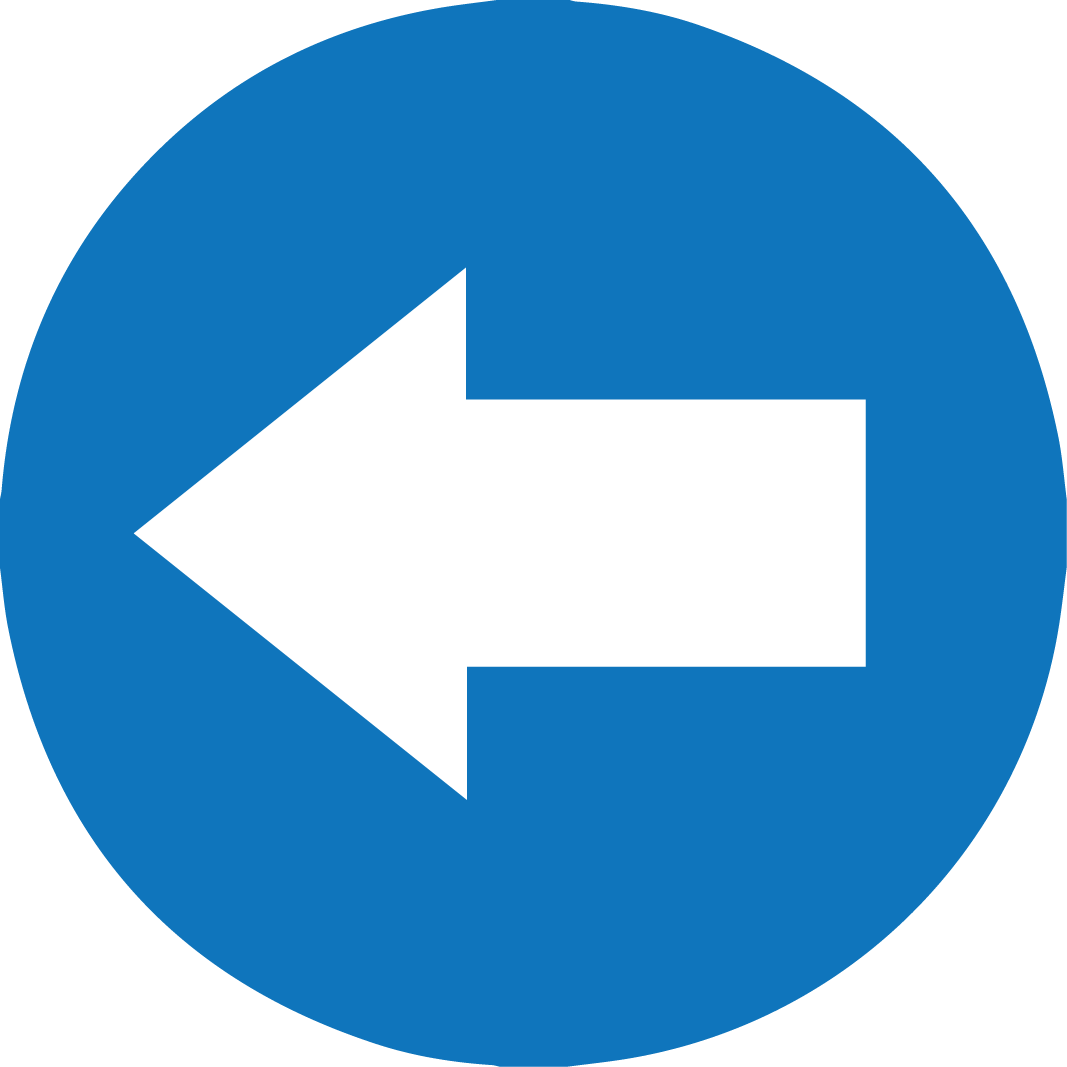 Doğrusal Denklem Sistemlerini Cebirsel Yöntemlerle Çözme
Bulduğumuz x ve y değerlerinin her iki denklemi de sağlaması gerekmektedir.
x+y=16
12+4=16
5x+10y=100
5.12+10.4= 60+40= 100
8
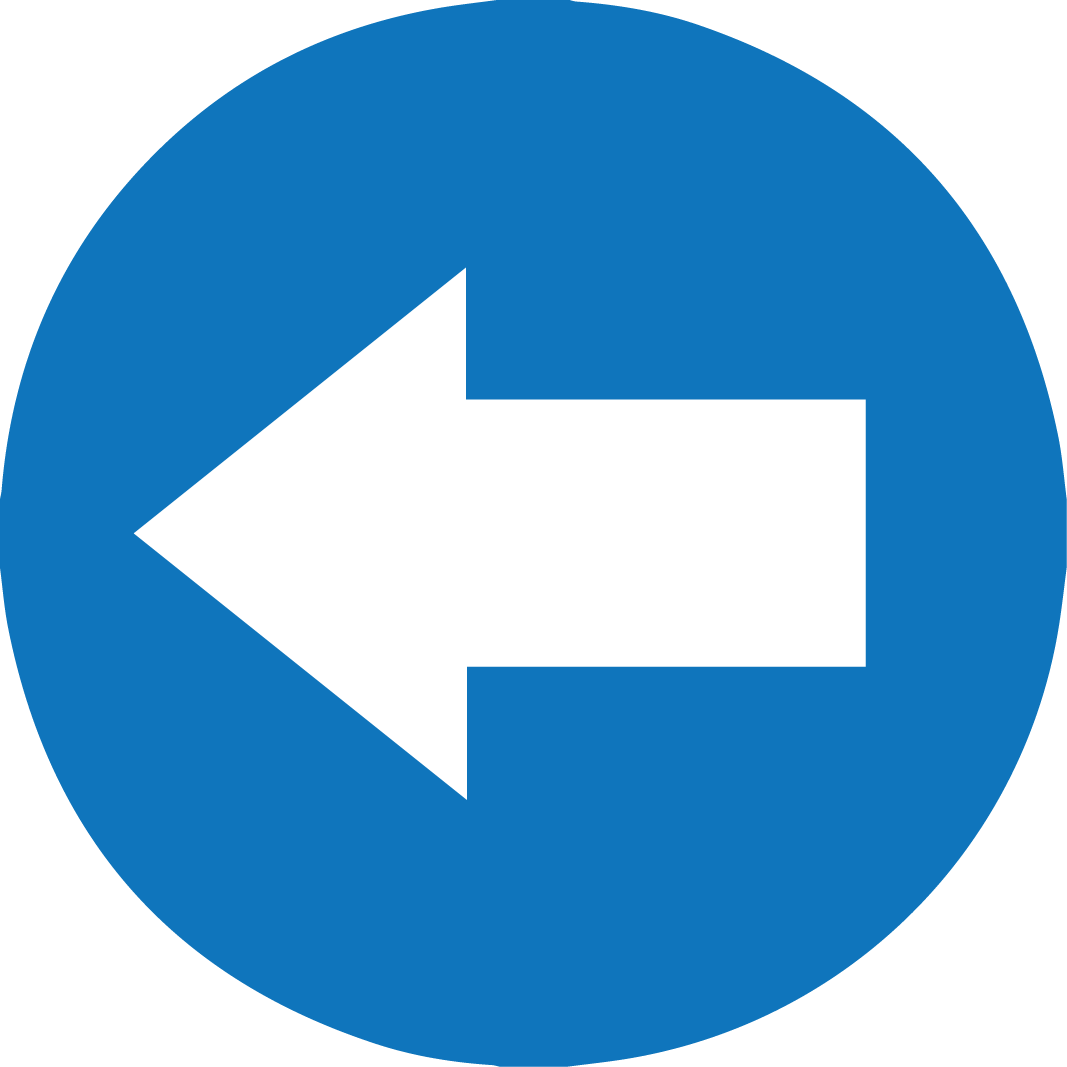 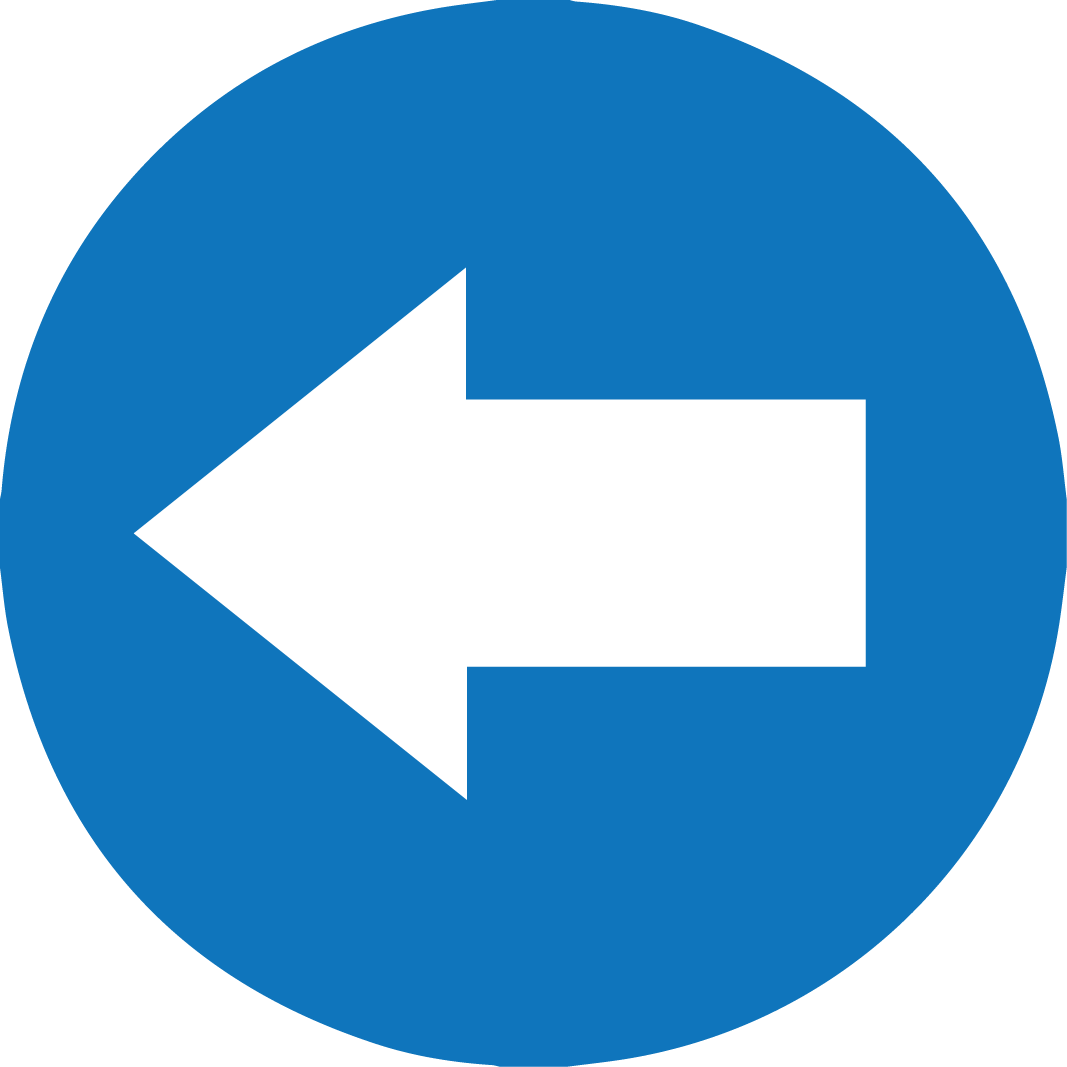 Doğrusal Denklem Sistemlerini Cebirsel Yöntemlerle Çözme
II. YOL    Yok Etme Yöntemi:
(1)    x+y=16
Bu yöntemle eşitliğin her iki yanındaki ifadelerin taraf tarafa toplanması veya çıkarılması ile bilinmeyenlerden biri yok edilir.
(2)    5x+10y=100
9
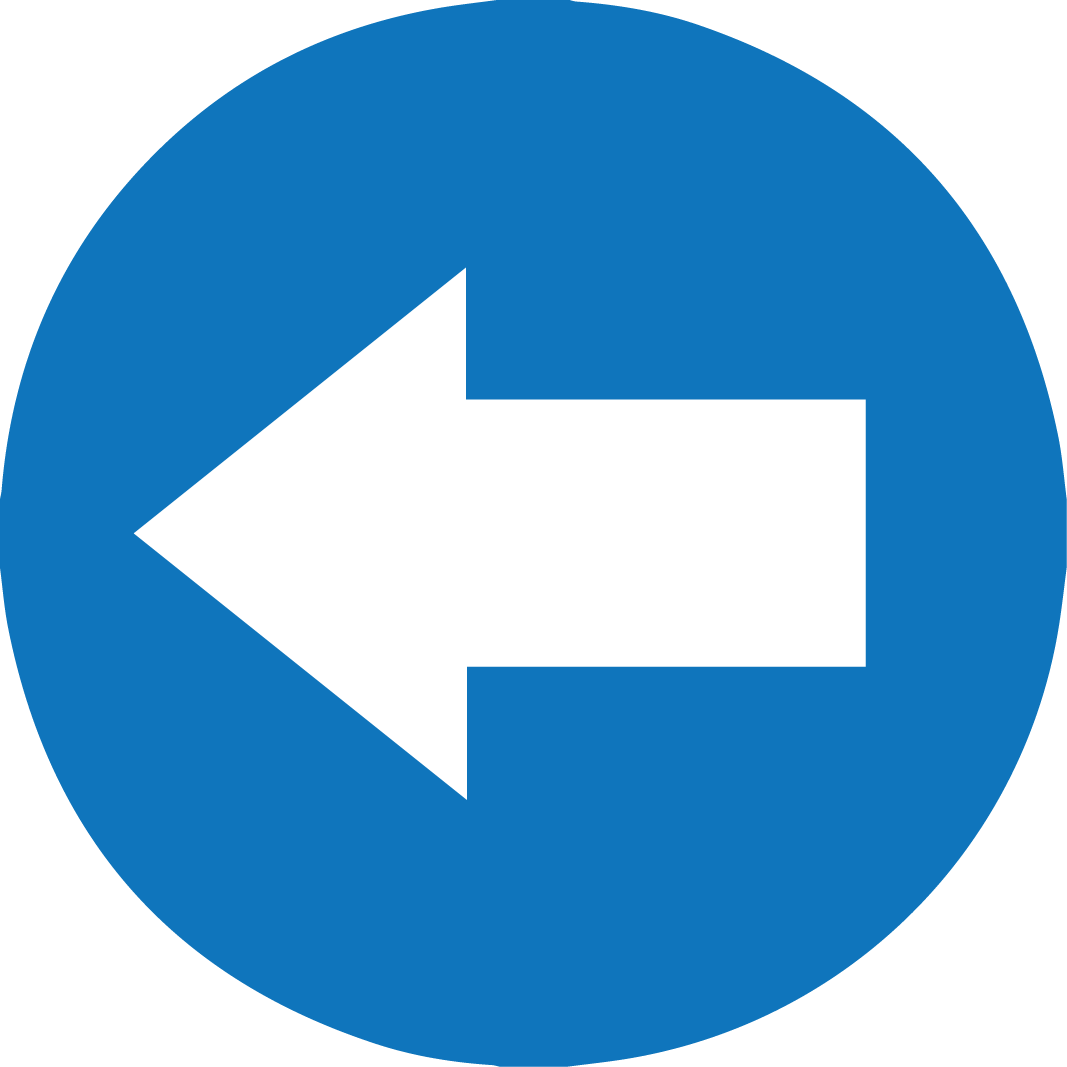 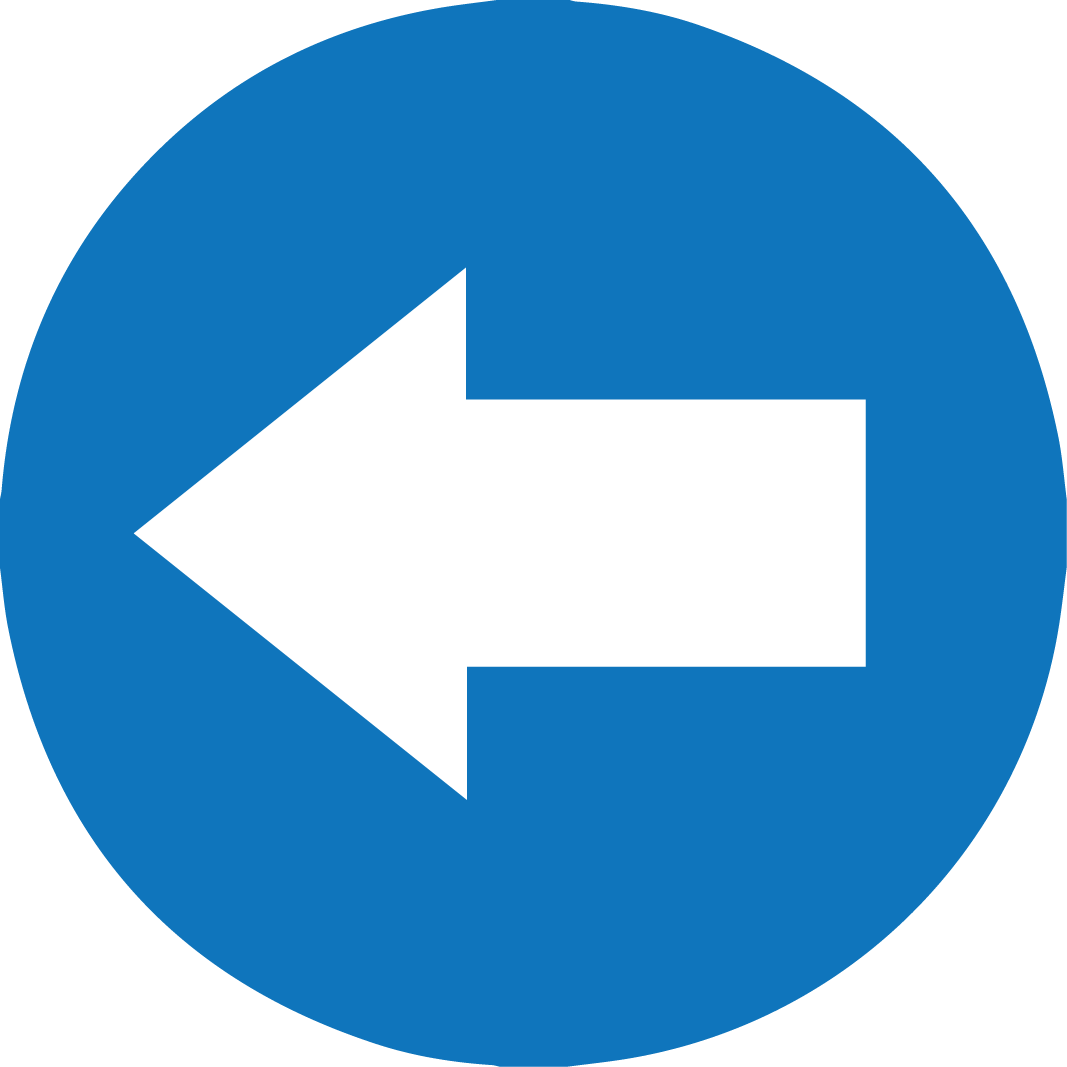 Doğrusal Denklem Sistemlerini Cebirsel Yöntemlerle Çözme
Bunun için 1. denklemi -5 ile çarpalım.
Böylece iki eşitliği taraf tarafa topladığımızda 
x bilinmeyenini yok etmiş oluruz.
-5x – 5y = -80
5x + 10y = 100
+
-5x + 5x – 5y + 10y = -80 + 100 
                              5y = 20
                                y = 4
10
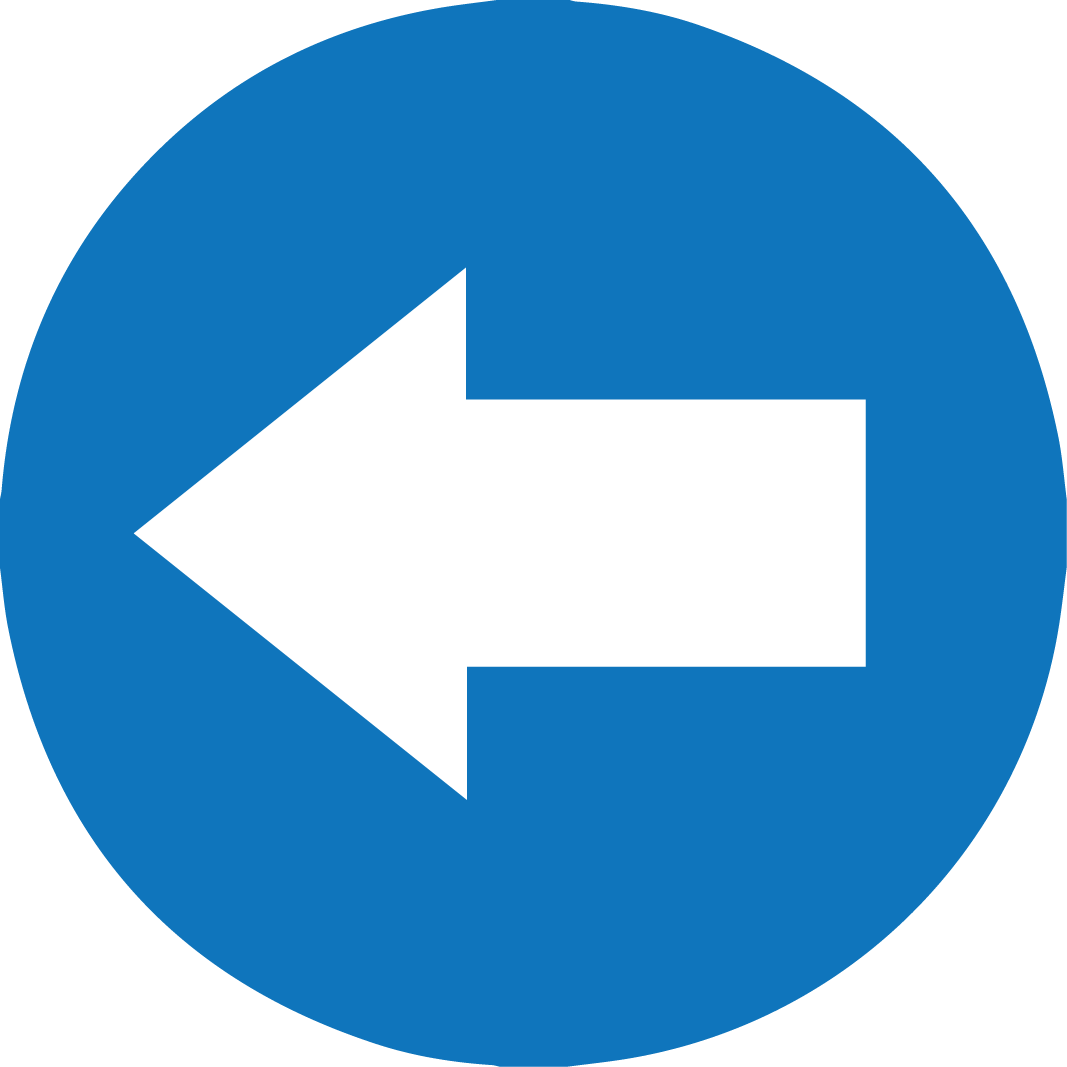 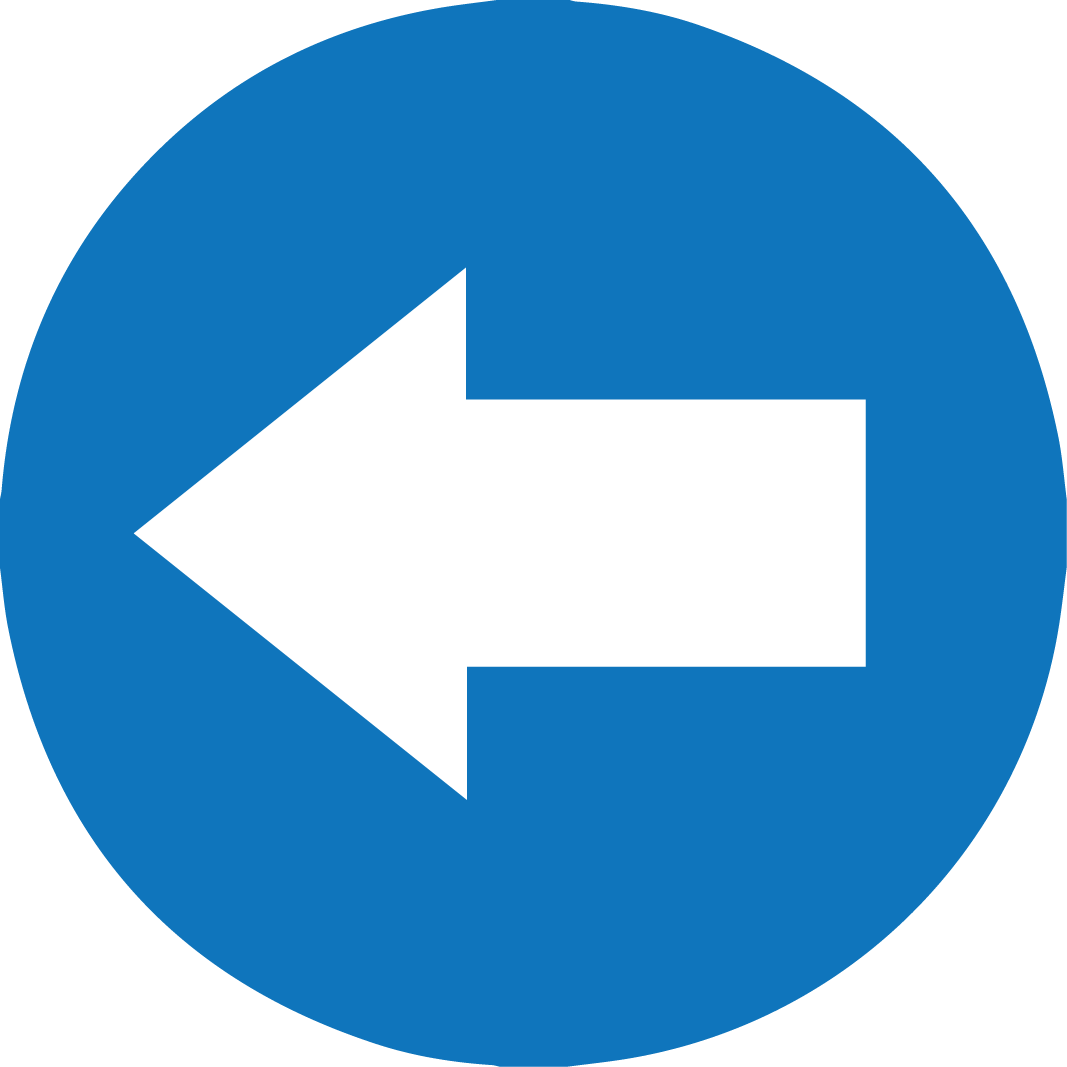 Doğrusal Denklem Sistemlerini Cebirsel Yöntemlerle Çözme
Bunun için 1. denklemi -5 ile çarpalım.
Böylece iki eşitliği taraf tarafa topladığımızda 
x bilinmeyenini yok etmiş oluruz.
-5x – 5y = -80
5x + 10y = 100
+
-5x + 5x – 5y + 10y = -80 + 100 
                              5y = 20
                                y = 4
x + y = 16 denkleminde y yerine 4 yazarak x değerini bulalım:
x + 4 = 16
x= 12   elde edilir.
11
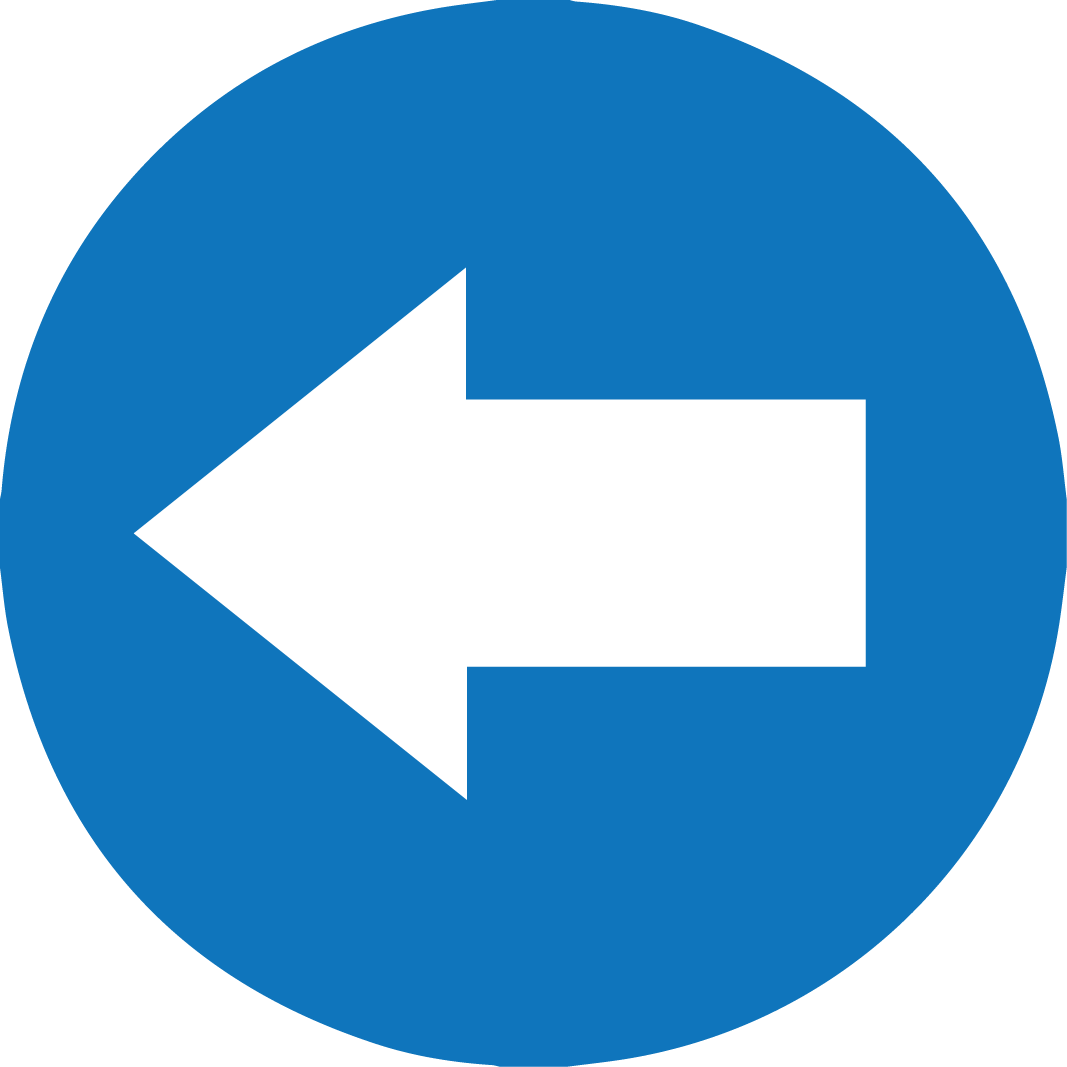 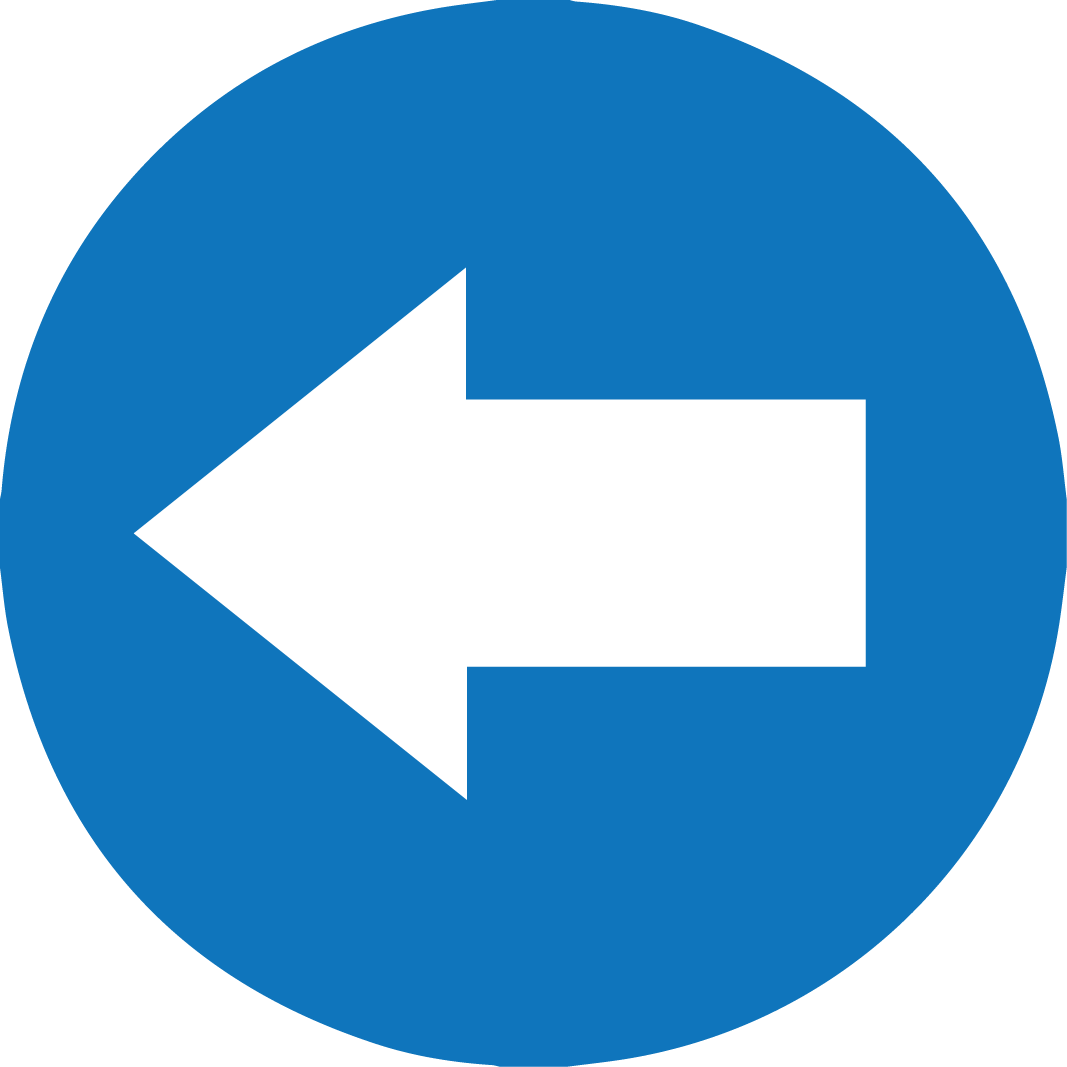 Doğrusal Denklem Sistemlerini Cebirsel Yöntemlerle Çözme
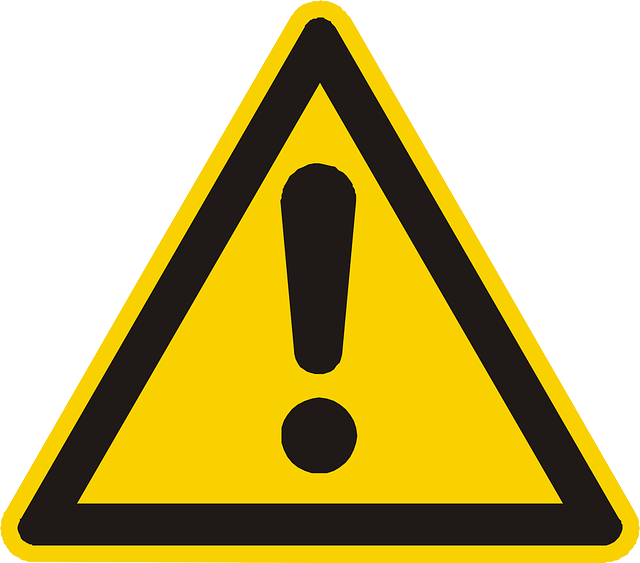 Aynı değişkenleri içeren iki doğrusal denklem
 “ doğrusal denklem sistemi “ oluşturur.

Doğrusal denklem sistemlerinin çözümünde, 
yerine koyma veya yok etme yöntemi kullanılır.

Sistemin çözümü olan sıralı ikili her iki denklemi sağlamalıdır.
12
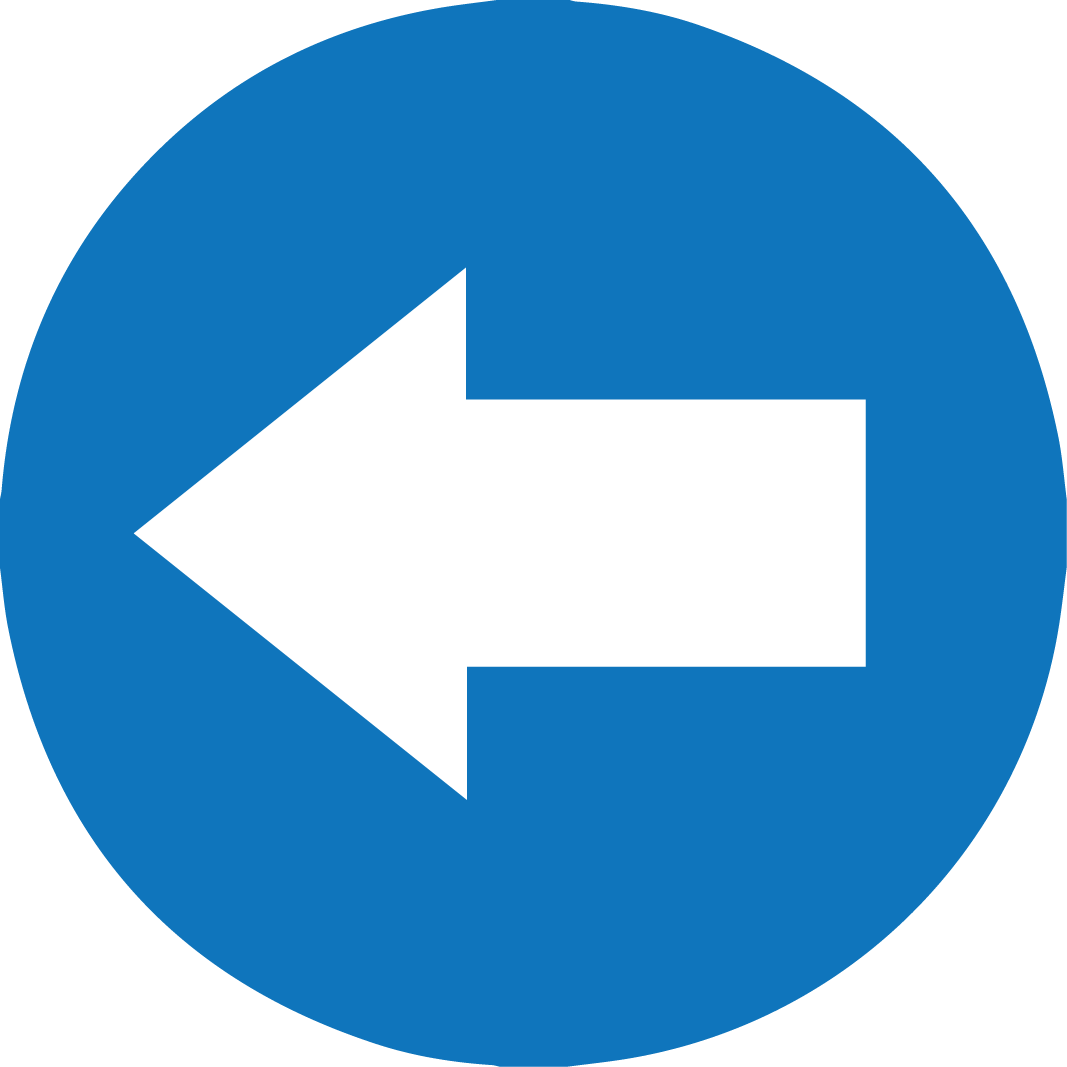 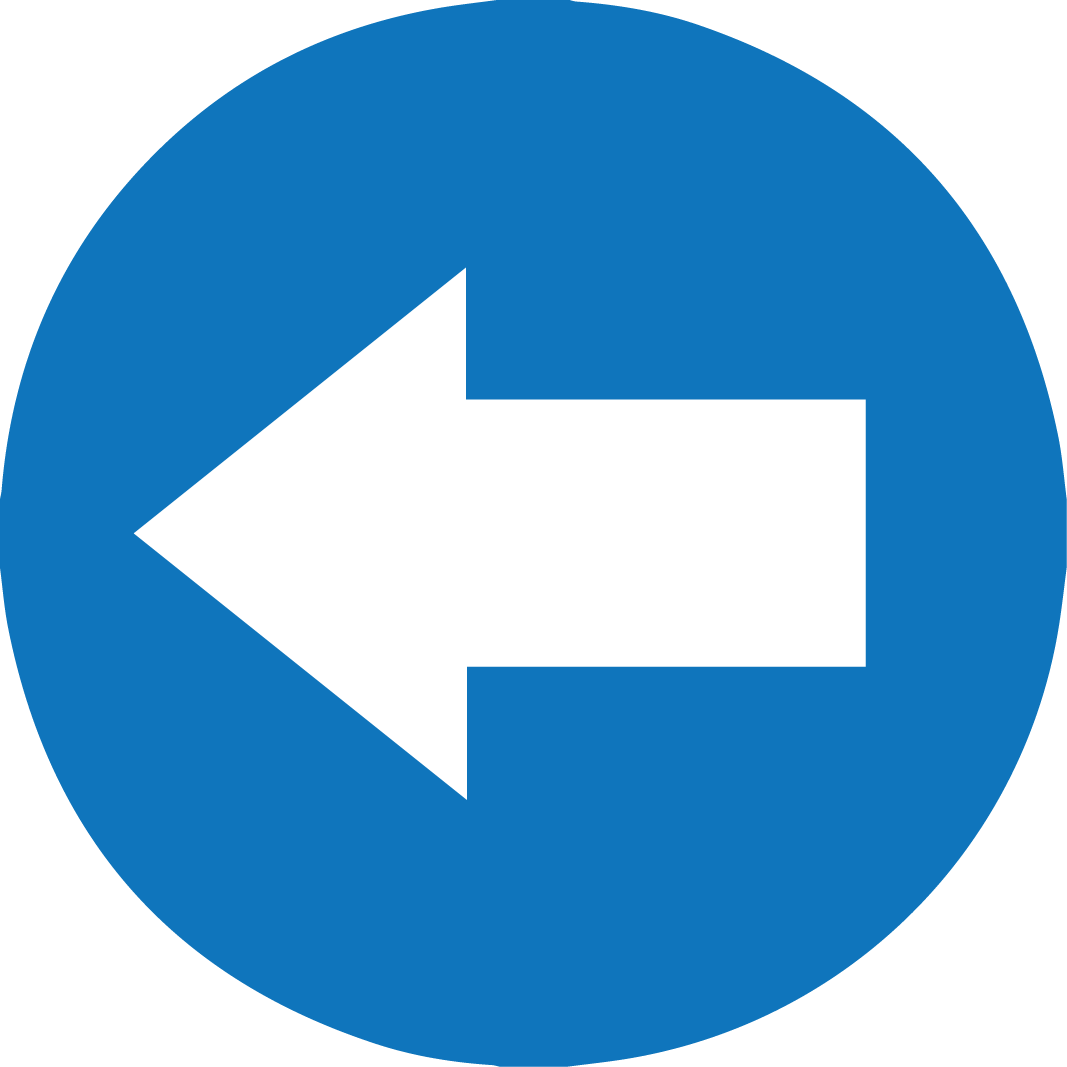 Doğrusal Denklem Sistemlerini Cebirsel Yöntemlerle Çözme
ÖRNEK :
Toplamları 74, farkları 18 olan iki sayıdan büyük olanı kaçtır?
13
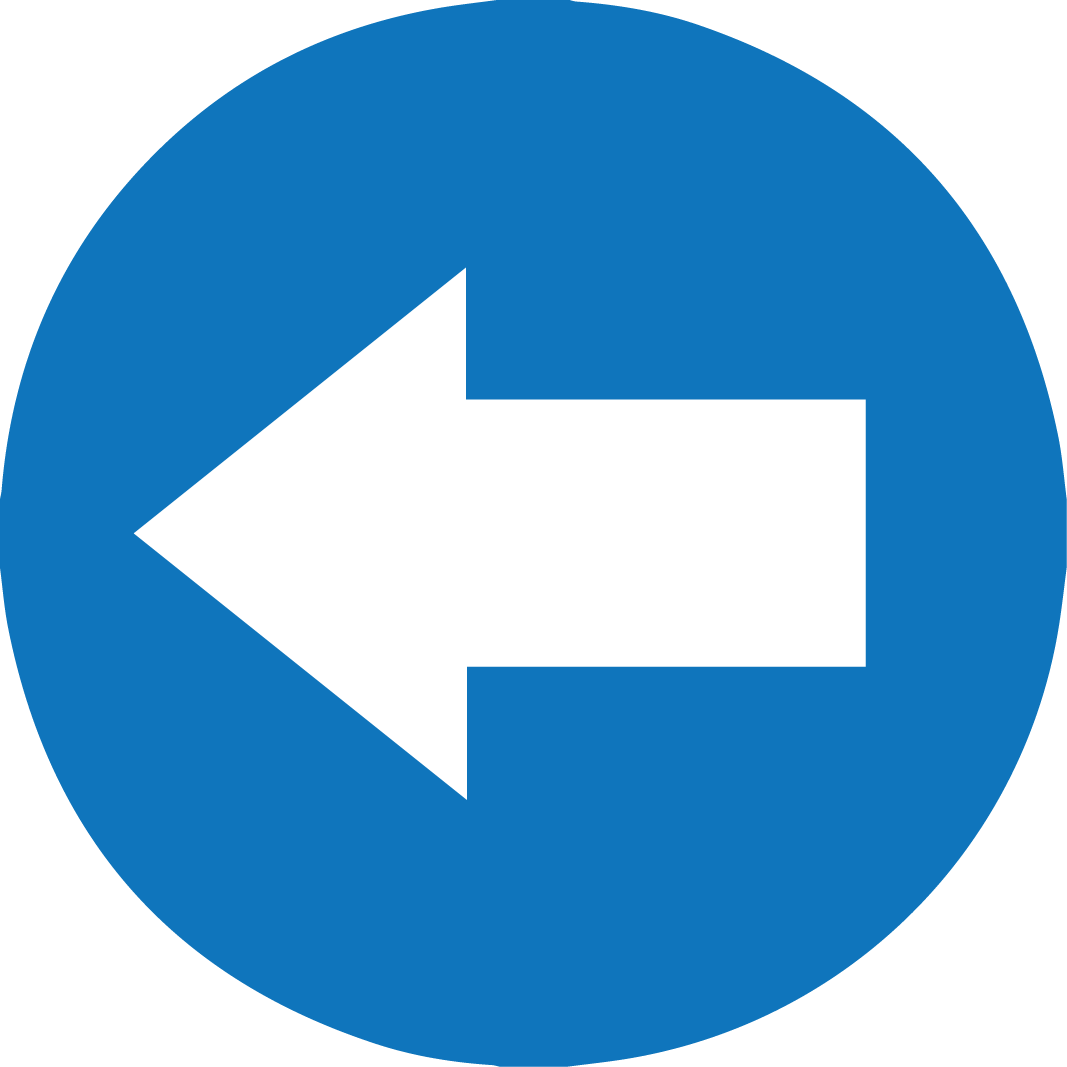 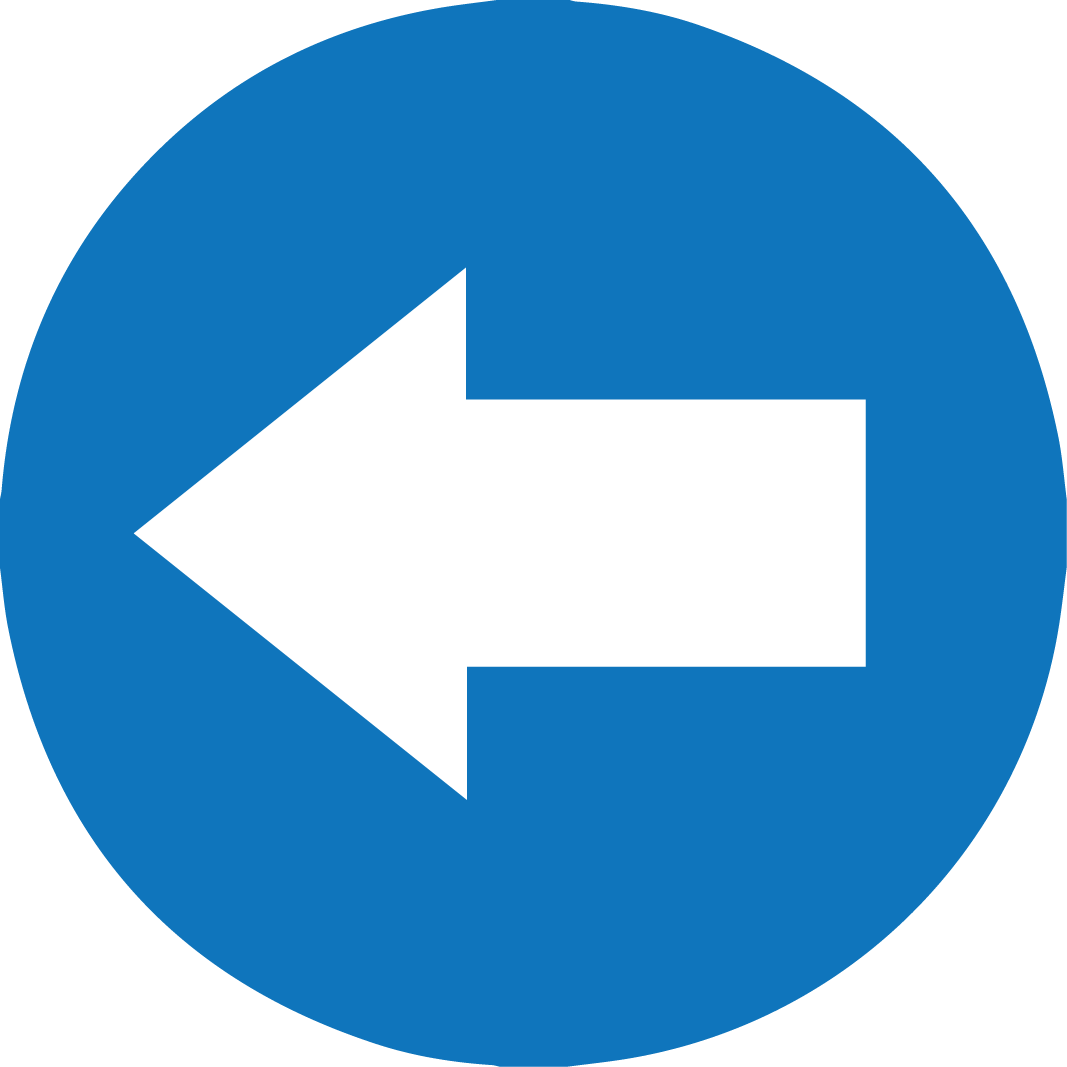 Doğrusal Denklem Sistemlerini Cebirsel Yöntemlerle Çözme
ÖRNEK :
Toplamları 74, farkları 18 olan iki sayıdan büyük olanı kaçtır?
Büyük sayı: x
Küçük sayı: y olsun

Buna göre denklemlerini yazalım:
14
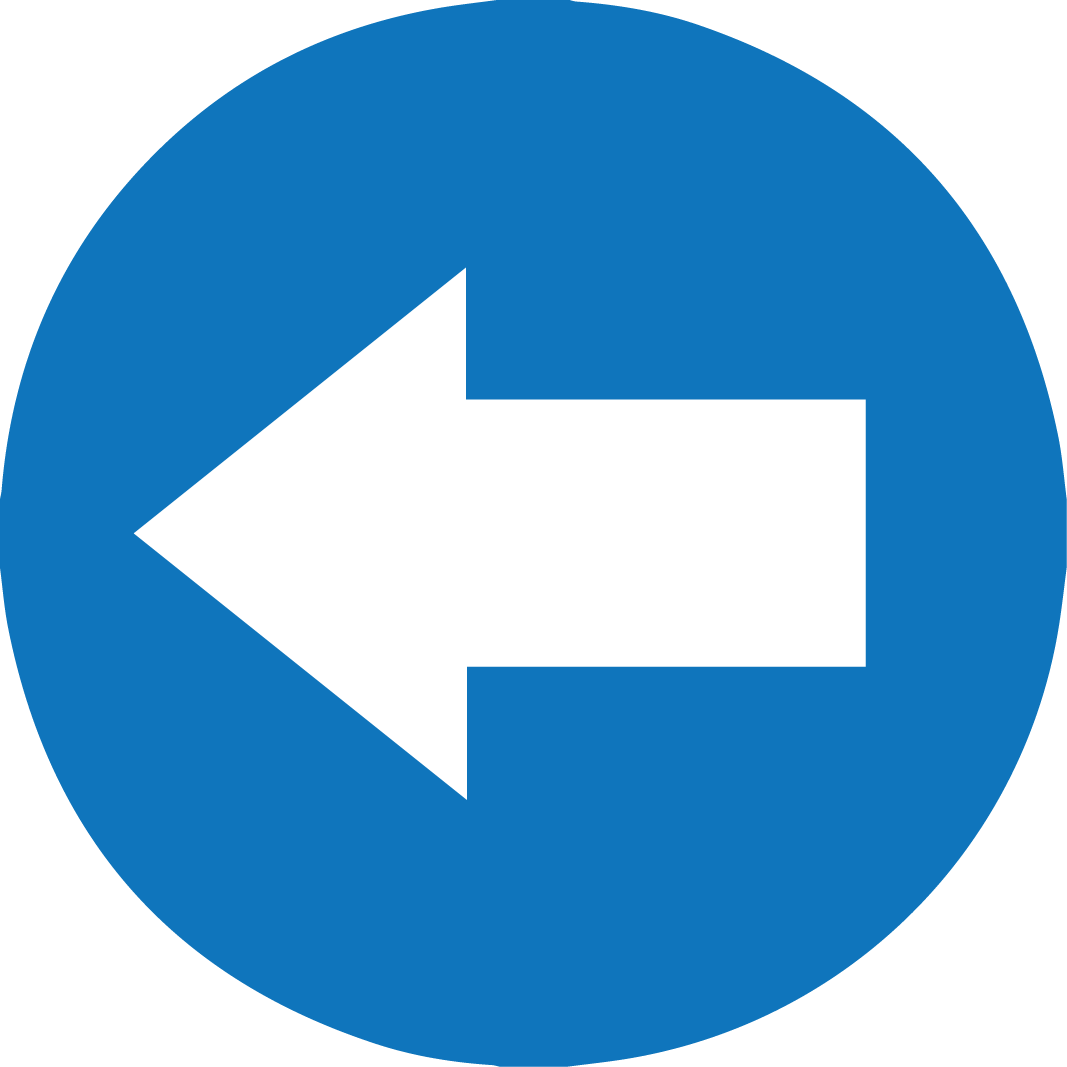 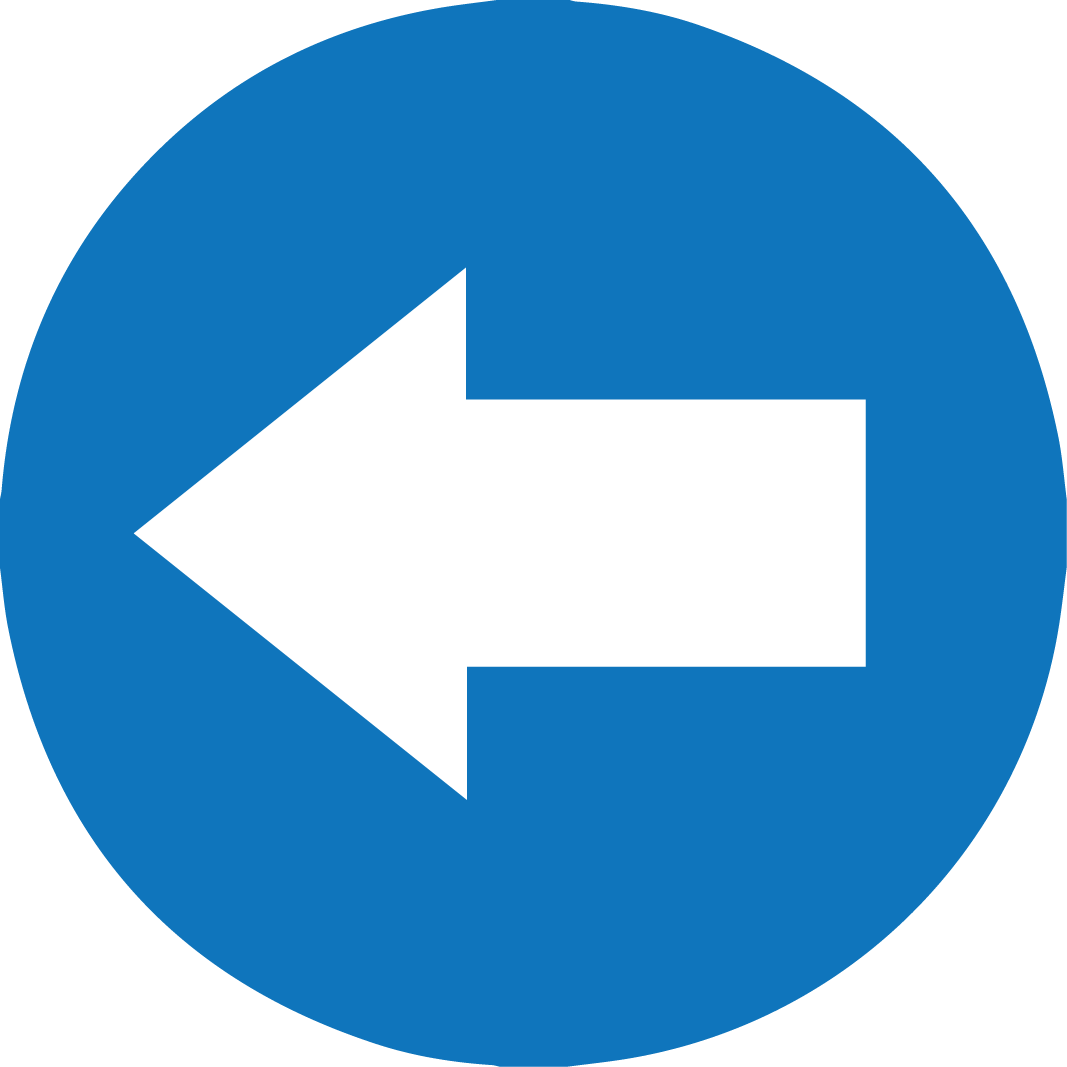 Doğrusal Denklem Sistemlerini Cebirsel Yöntemlerle Çözme
ÖRNEK :
Toplamları 74, farkları 18 olan iki sayıdan büyük olanı kaçtır?
Büyük sayı: x
Küçük sayı: y olsun

Buna göre denklemlerini yazalım:
x+y= 74
x-y= 18
15
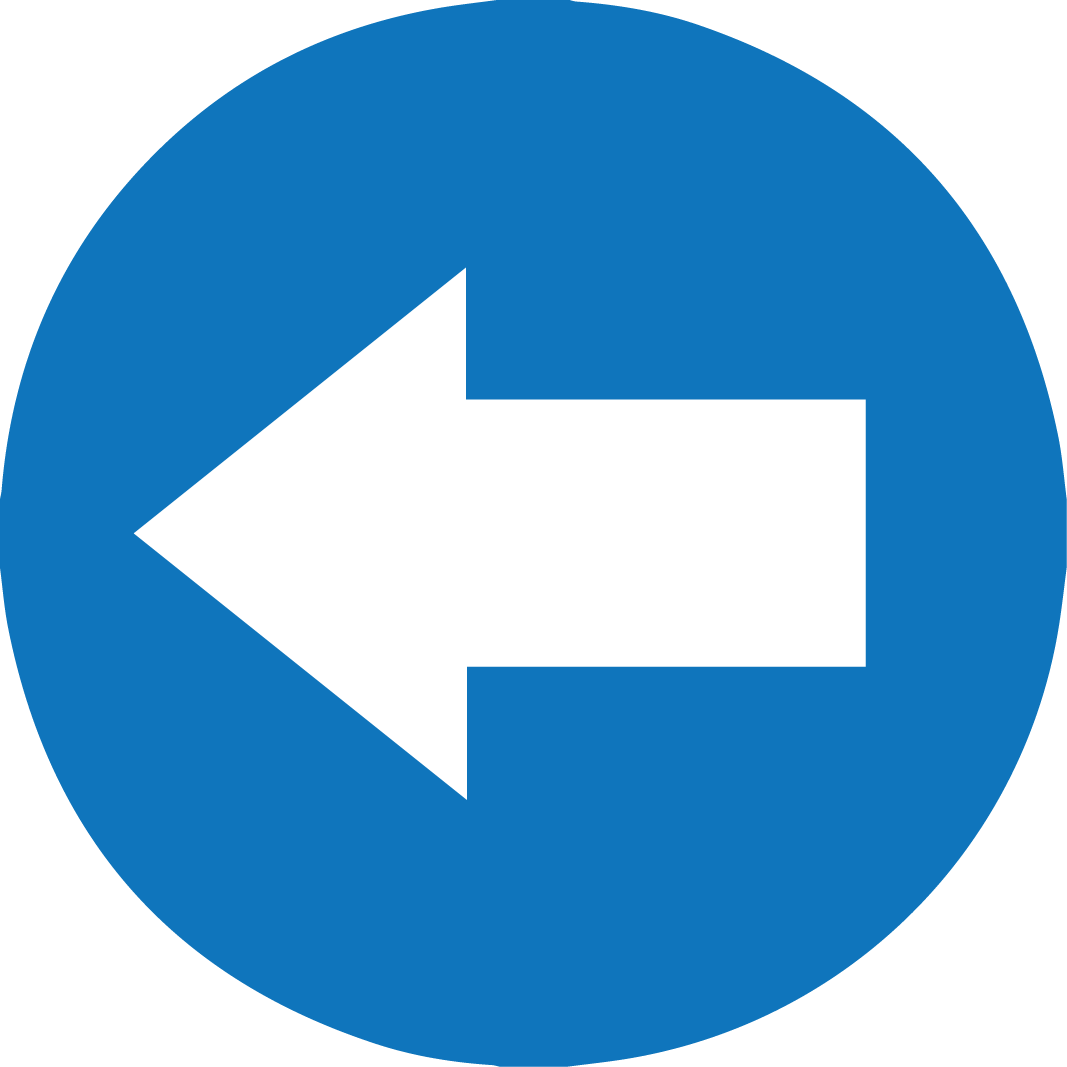 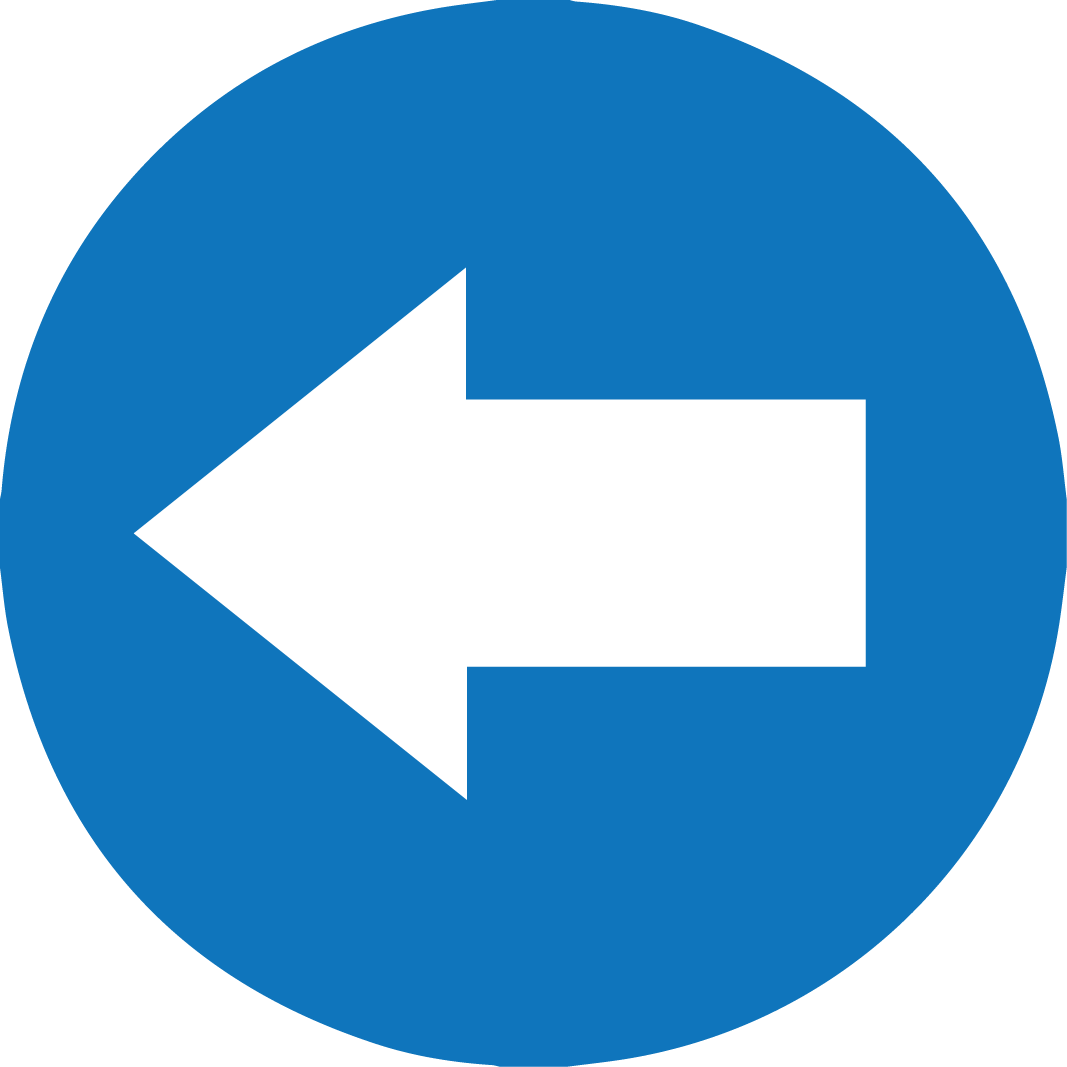 Doğrusal Denklem Sistemlerini Cebirsel Yöntemlerle Çözme
ÖRNEK :
Toplamları 74, farkları 18 olan iki sayıdan büyük olanı kaçtır?
Büyük sayı: x
Küçük sayı: y olsun

Buna göre denklemlerini yazalım:
x+y= 74
x-y= 18
Denklemleri taraf tarafa toplayalım:
x+y= 74
x-y= 18
+
16
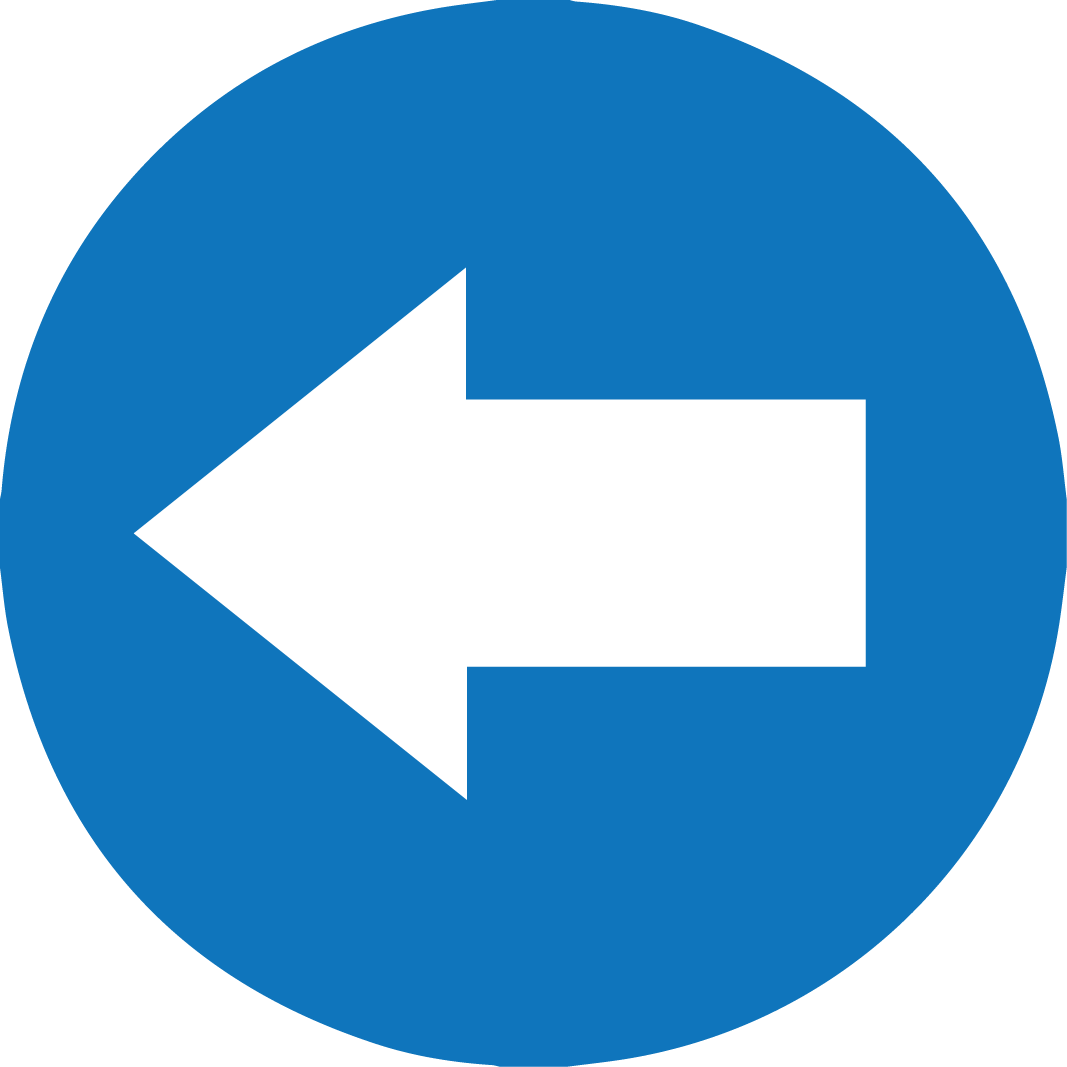 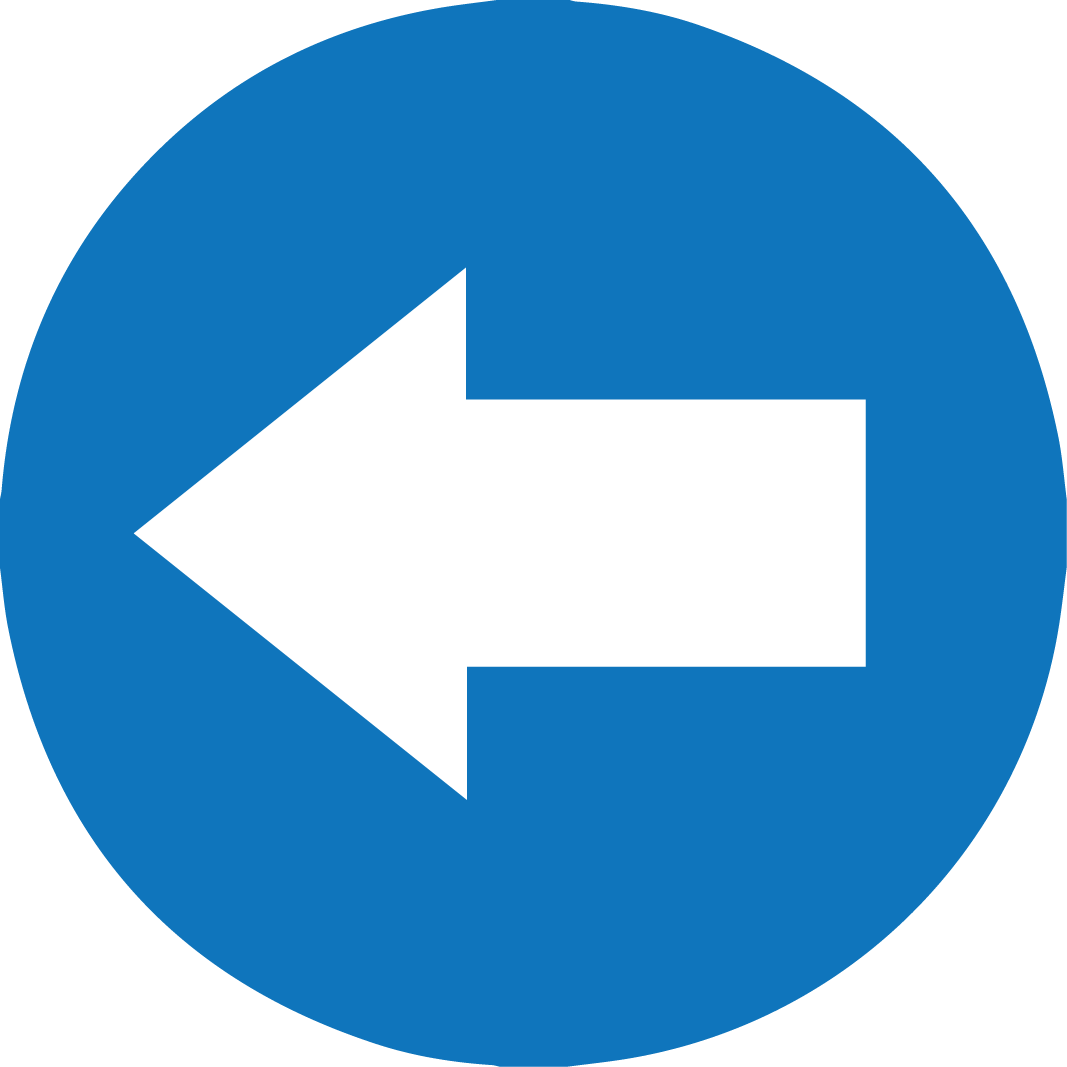 Doğrusal Denklem Sistemlerini Cebirsel Yöntemlerle Çözme
ÖRNEK :
Toplamları 74, farkları 18 olan iki sayıdan büyük olanı kaçtır?
Büyük sayı: x
Küçük sayı: y olsun

Buna göre denklemlerini yazalım:
x+y= 74
x-y= 18
Denklemleri taraf tarafa toplayalım:
x+y= 74
x-y= 18
+
17
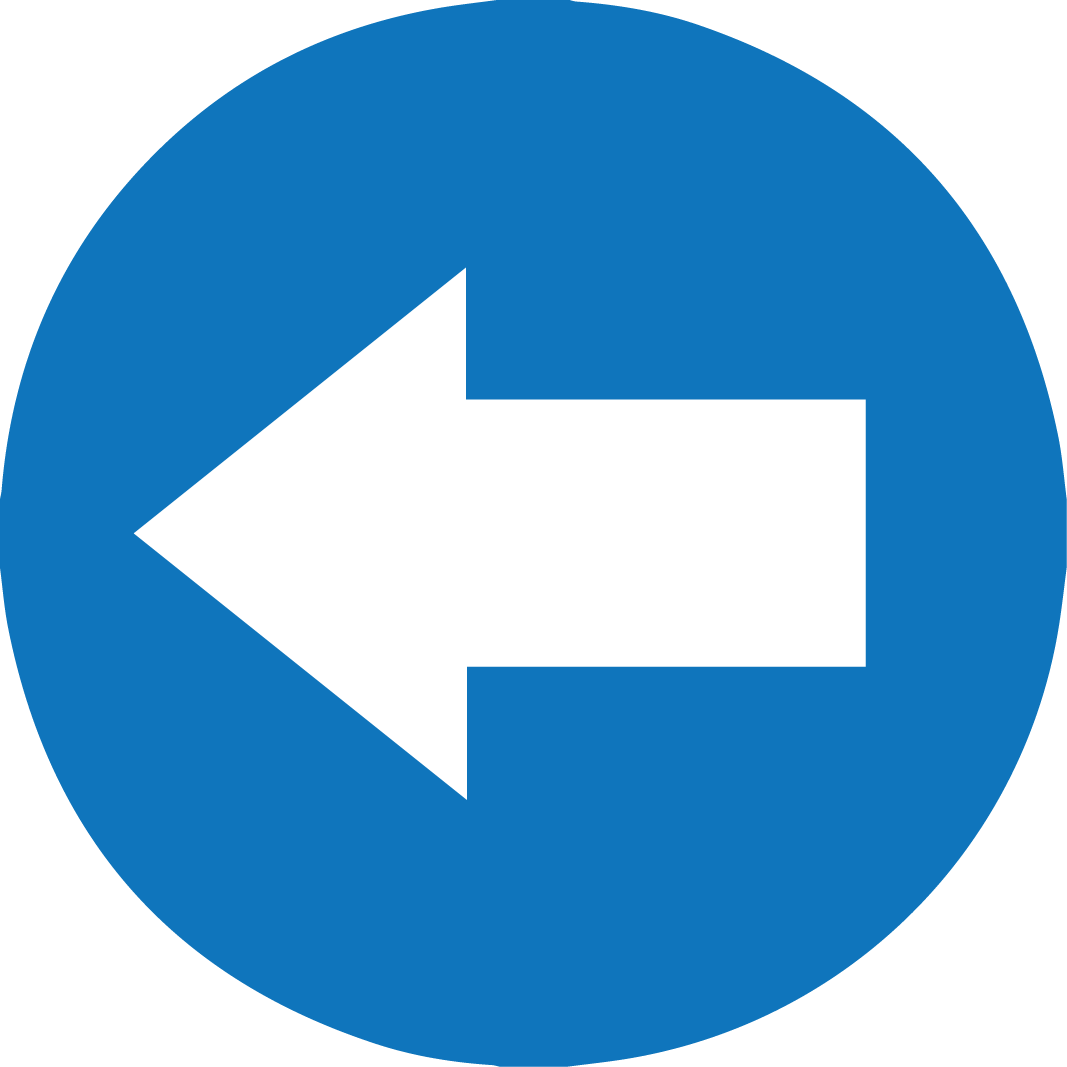 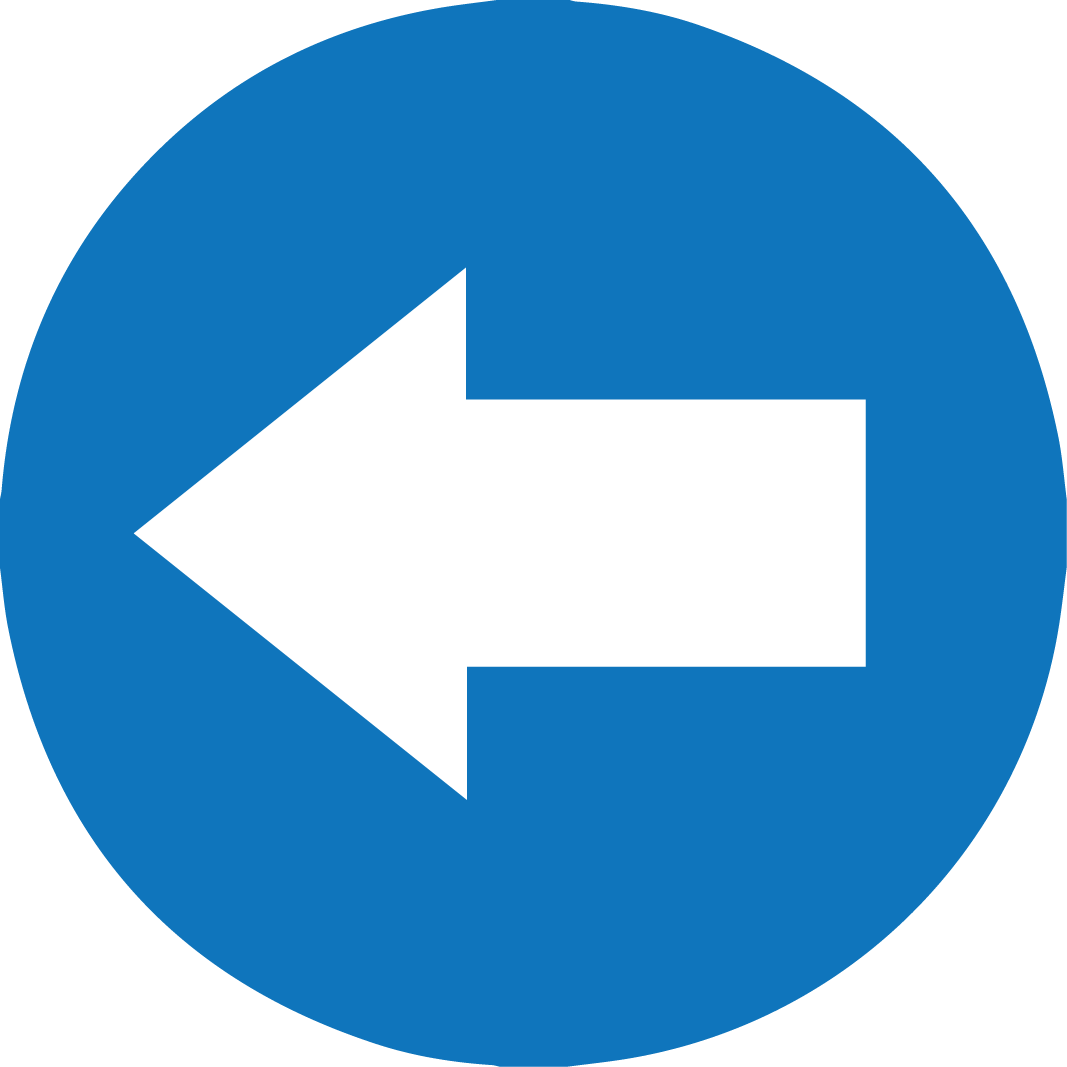 Doğrusal Denklem Sistemlerini Cebirsel Yöntemlerle Çözme
ÖRNEK :
Toplamları 74, farkları 18 olan iki sayıdan büyük olanı kaçtır?
Büyük sayı: x
Küçük sayı: y olsun

Buna göre denklemlerini yazalım:
x+y= 74
x-y= 18
Denklemleri taraf tarafa toplayalım:
x+y= 74
x-y= 18
+
2x= 92
x= 46
18
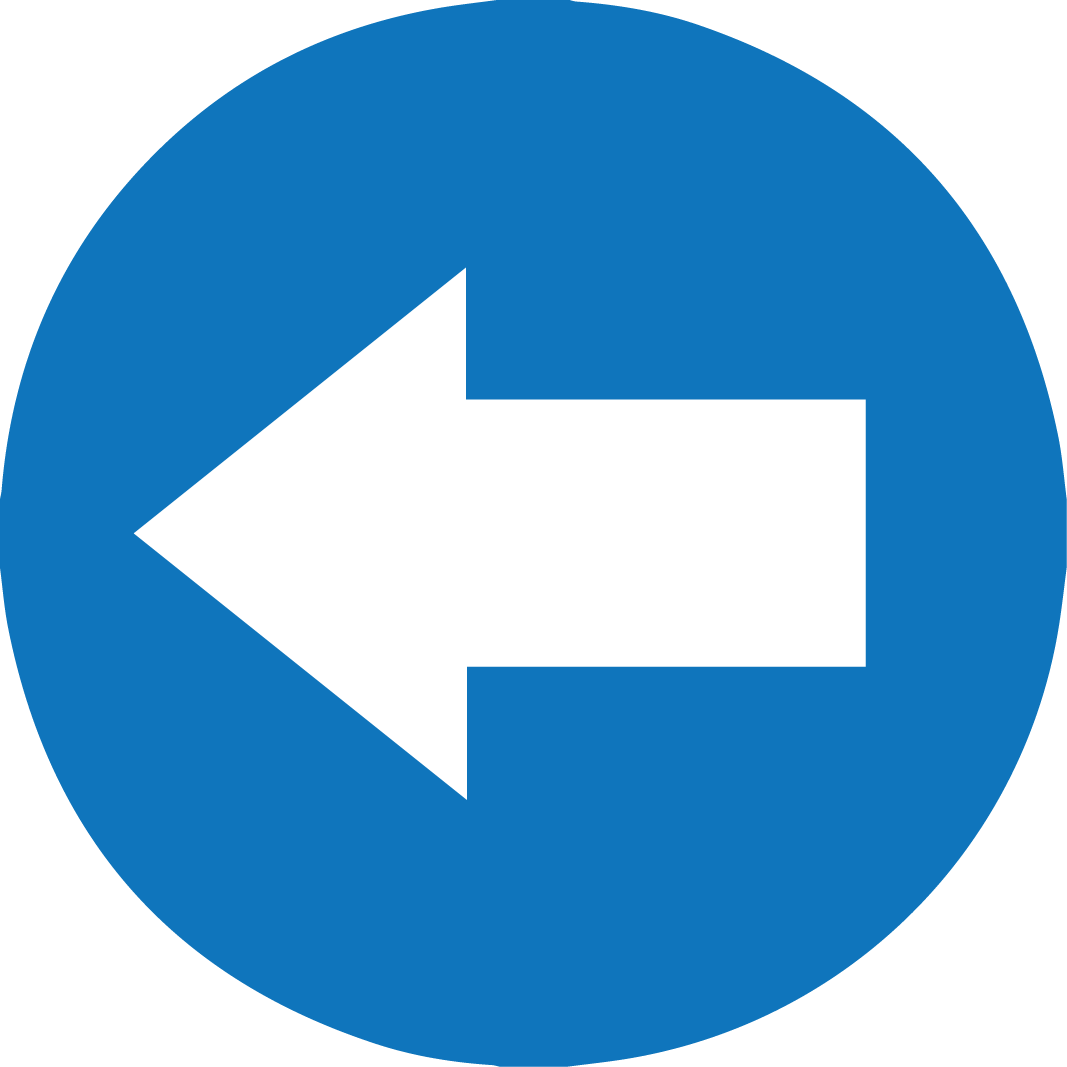 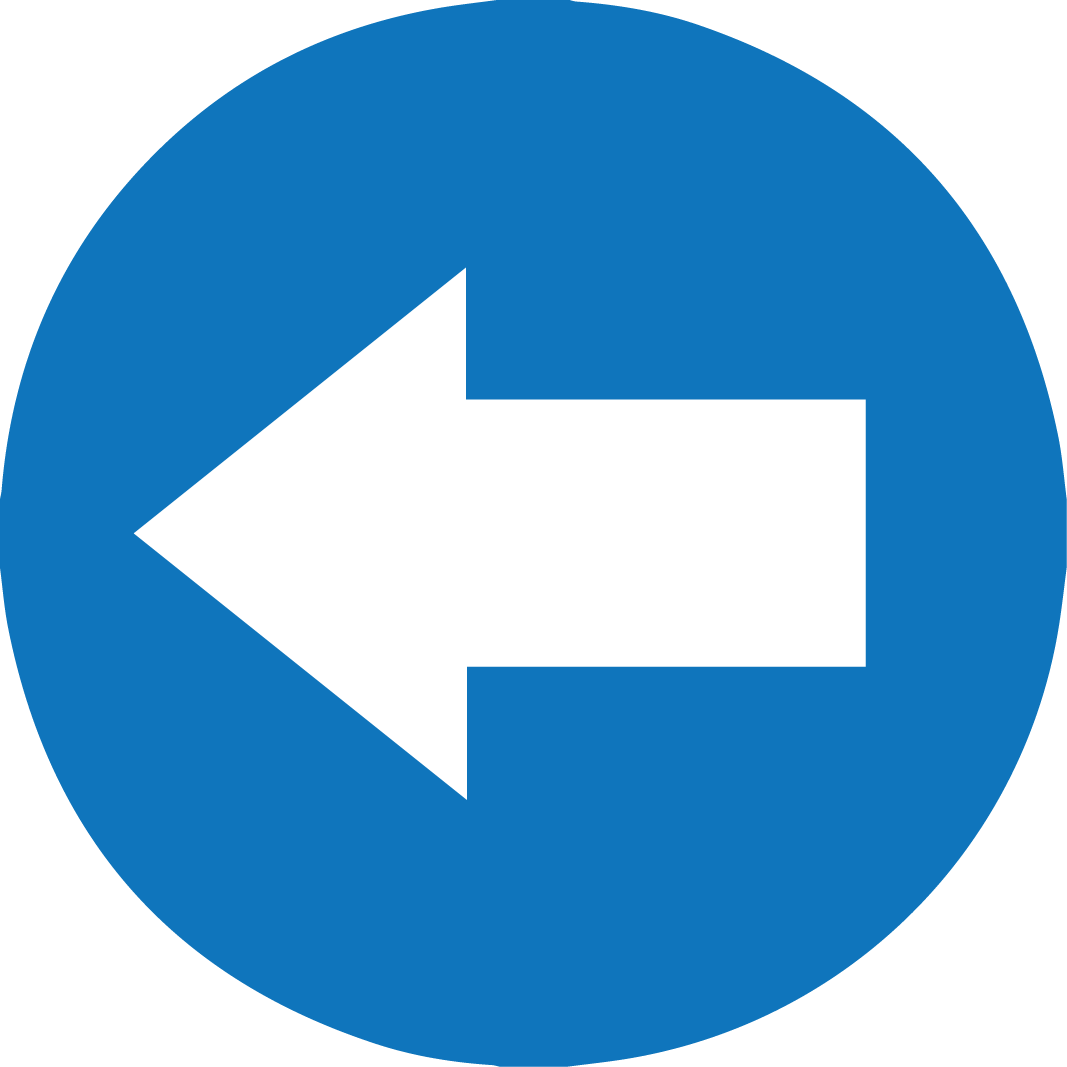 Doğrusal Denklem Sistemlerini Cebirsel Yöntemlerle Çözme
ÖRNEK :
2x +y = 3
x + 2y = -12  denklem sistemini çözelim.
19
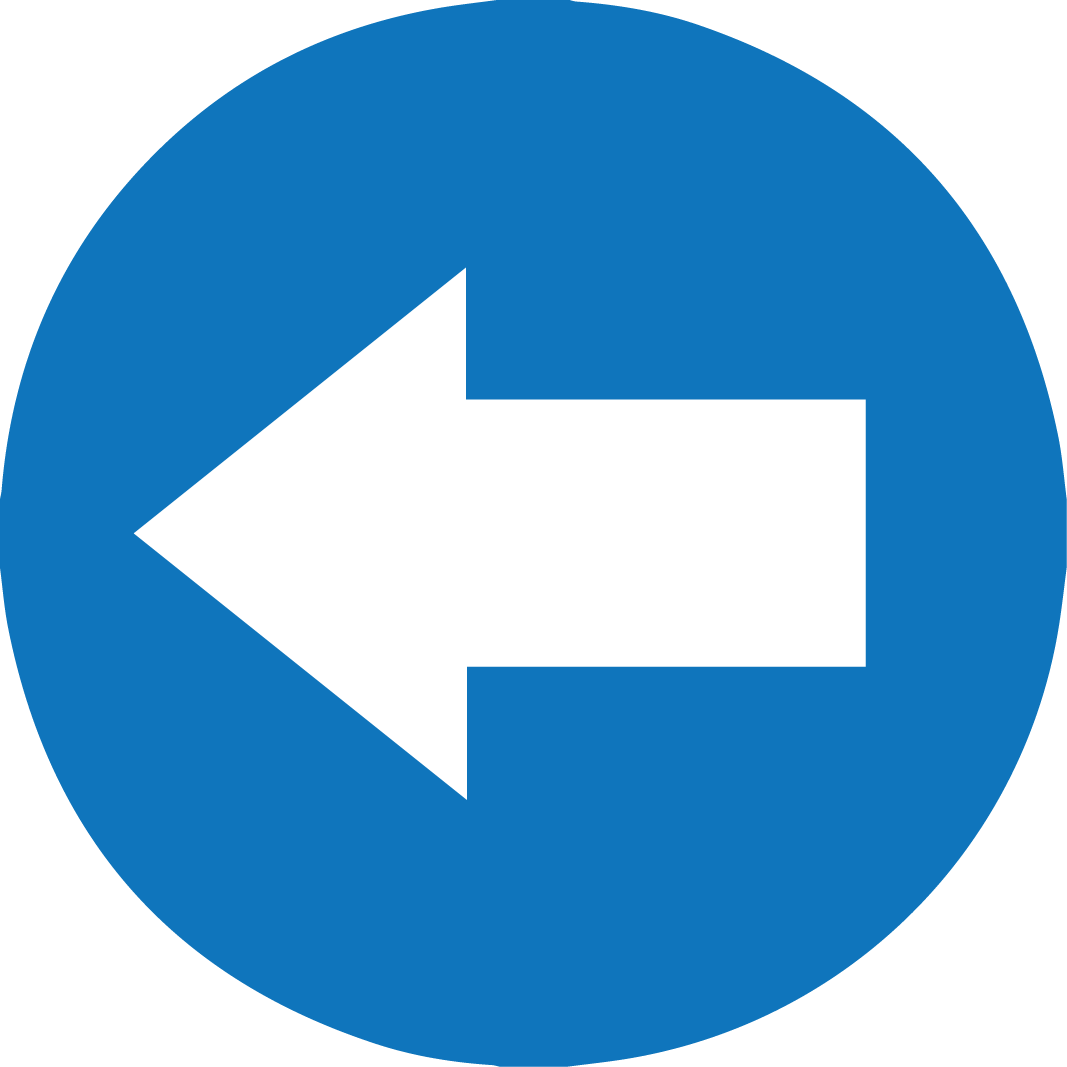 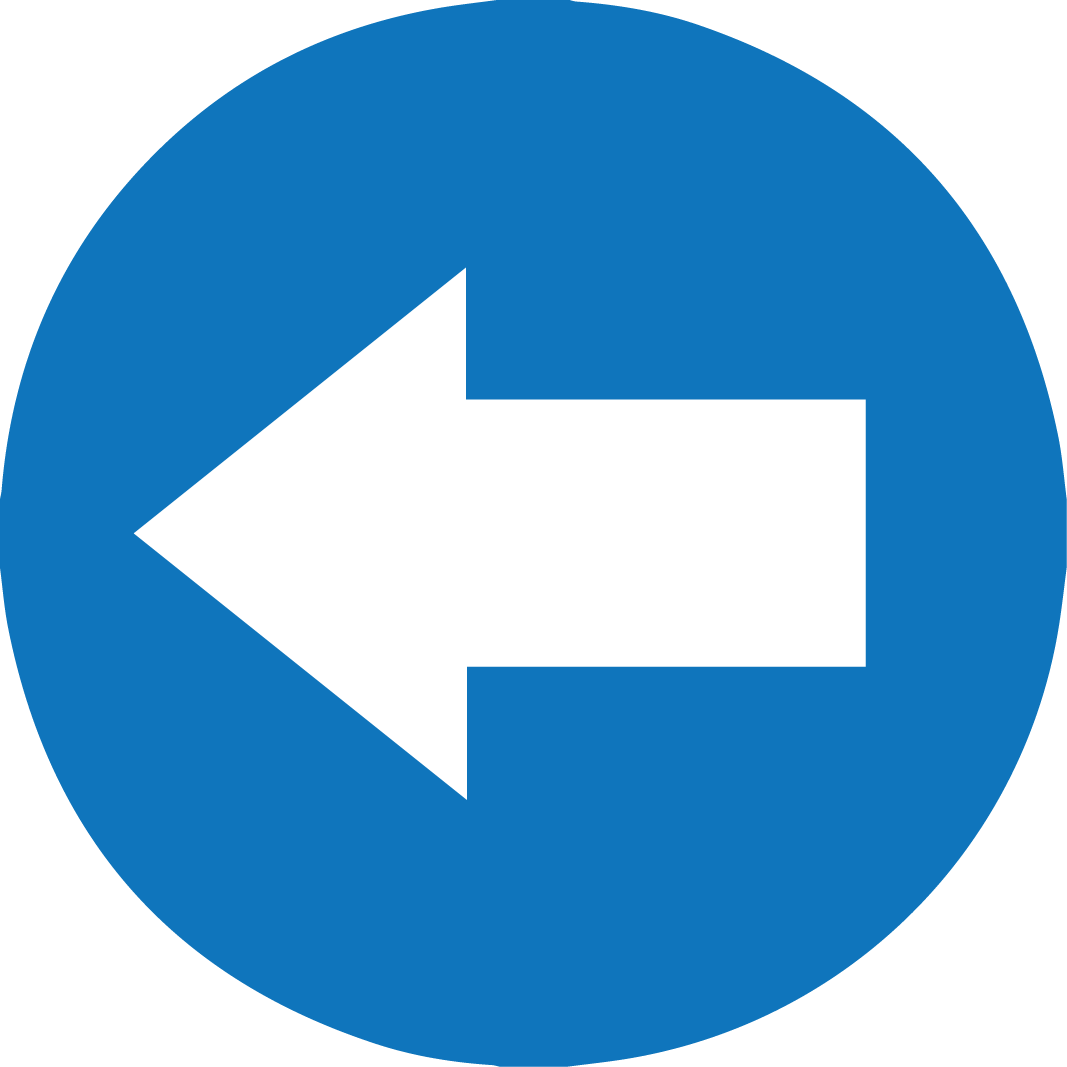 Doğrusal Denklem Sistemlerini Cebirsel Yöntemlerle Çözme
ÖRNEK :
2x +y = 3
x + 2y = -12  denklem sistemini çözelim.
2x +y = 3

x + 2y = -12
-2
-2
+
20
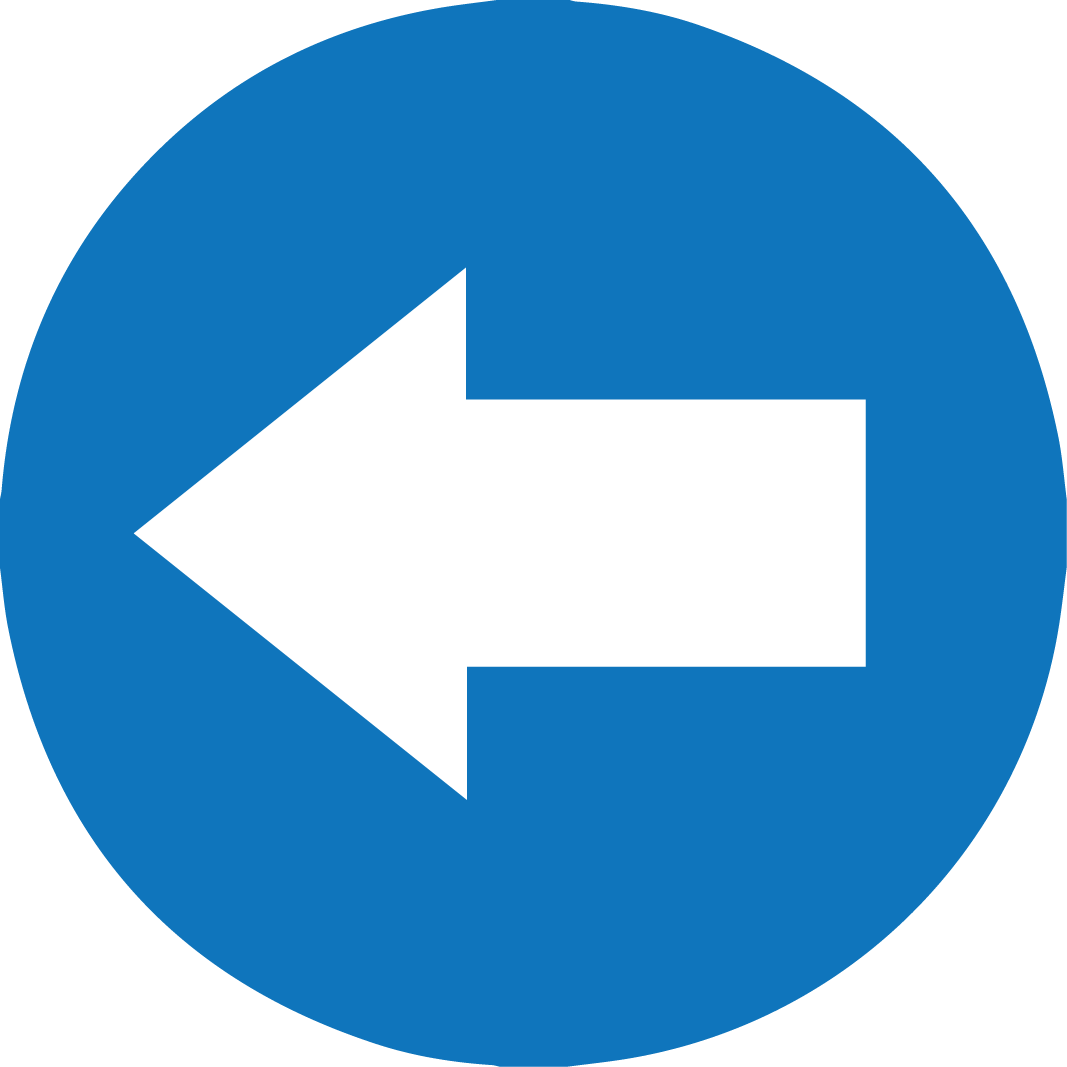 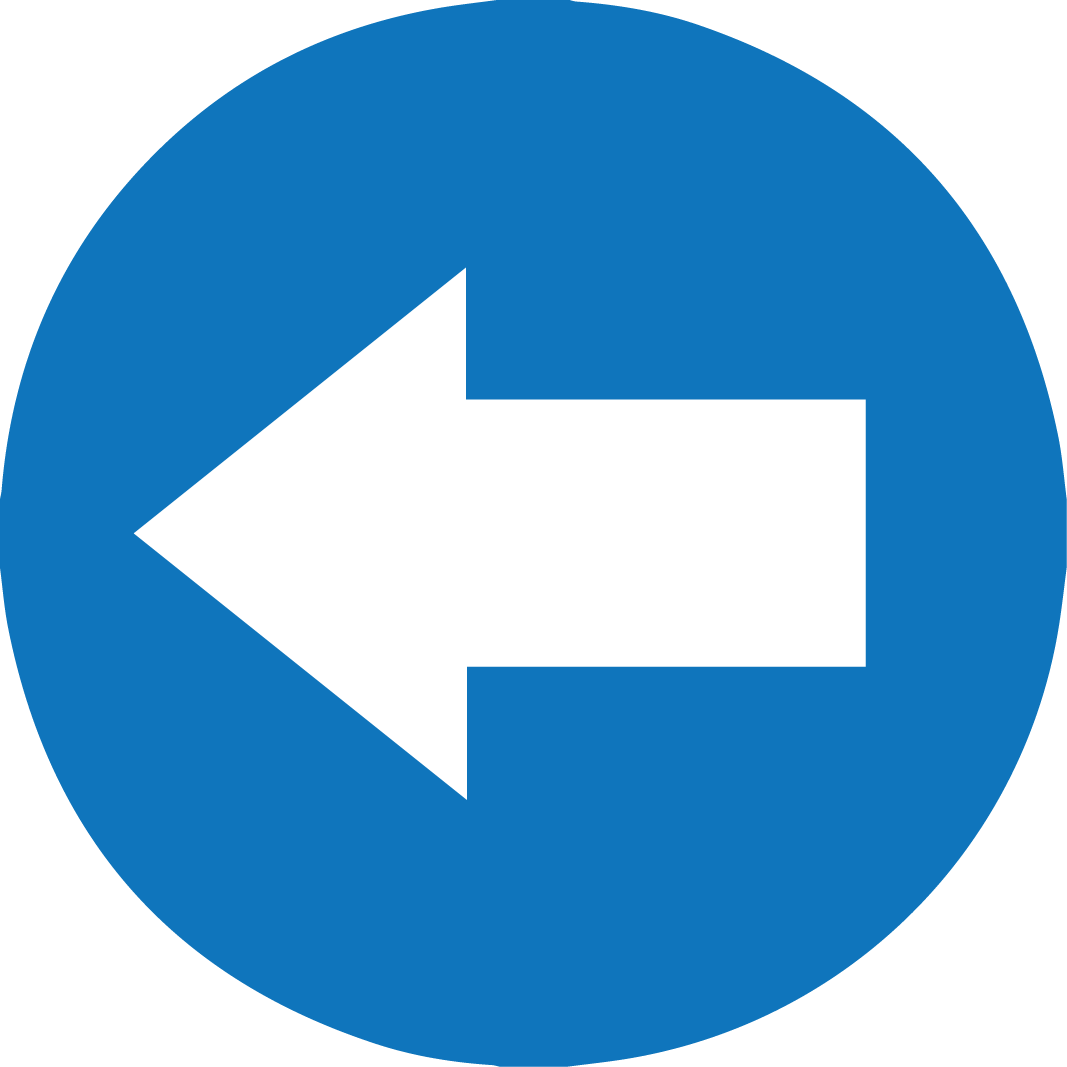 Doğrusal Denklem Sistemlerini Cebirsel Yöntemlerle Çözme
ÖRNEK :
2x +y = 3
x + 2y = -12  denklem sistemini çözelim.
2x +y = 3

x + 2y = -12
-2
-2
+
2x +y = 3

-2x + (-4y) = 24
+
-3y = 27

     y= -9
21
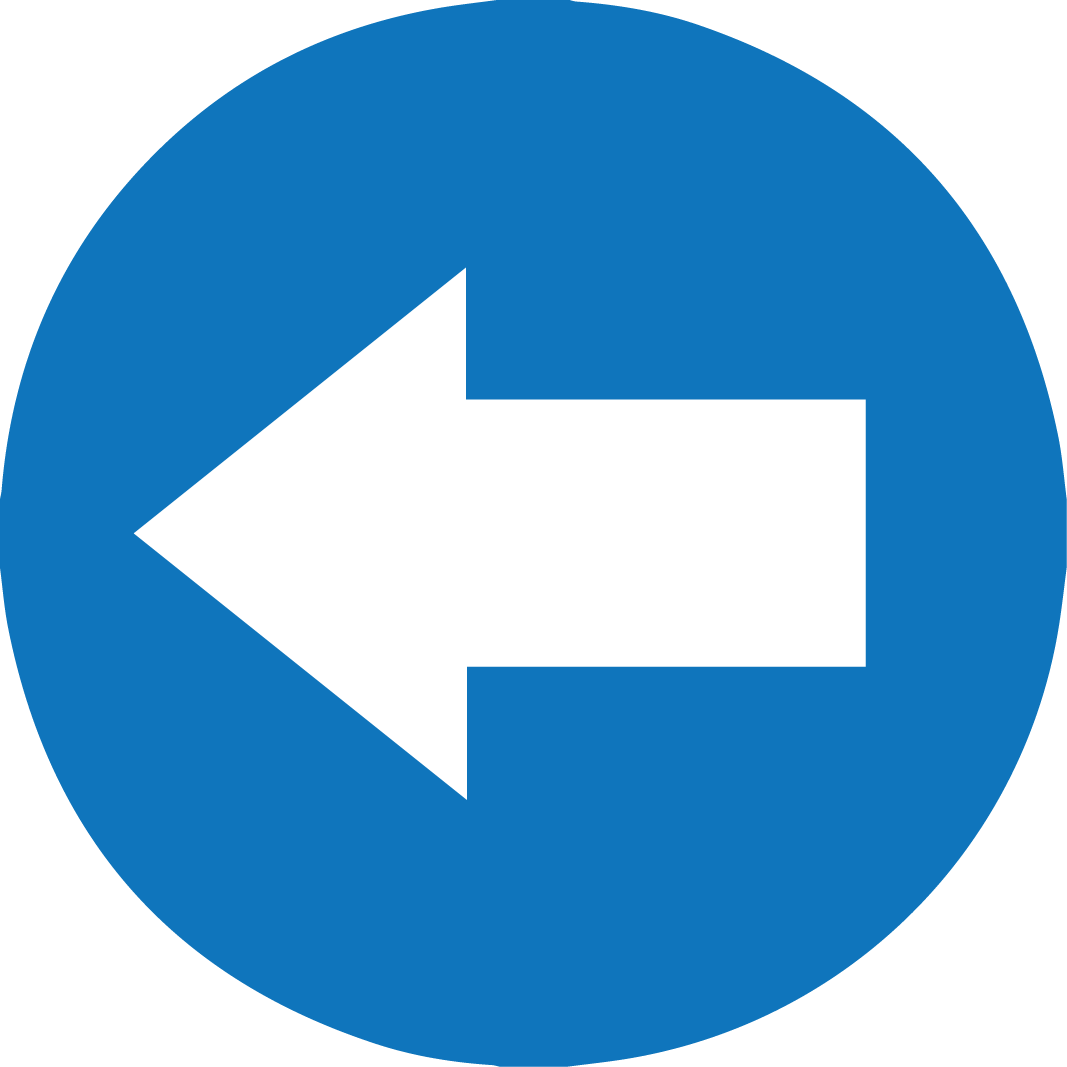 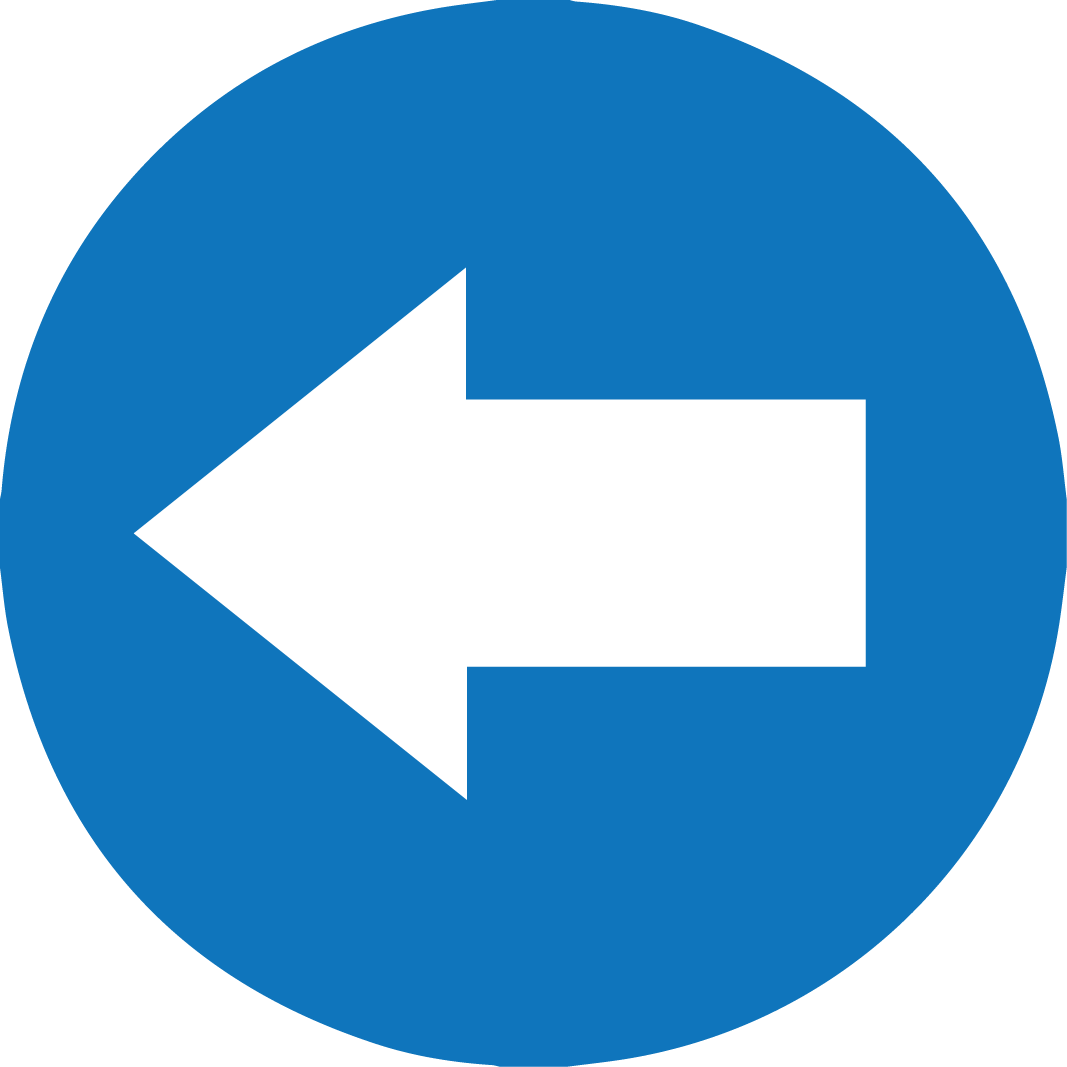 Doğrusal Denklem Sistemlerini Cebirsel Yöntemlerle Çözme
2x +y = 3 denkleminde y yerine  -9 yazalım
ve x değerini bulalım.
2x +(-9) = 3

2x = 12

x = 6 olur.
22
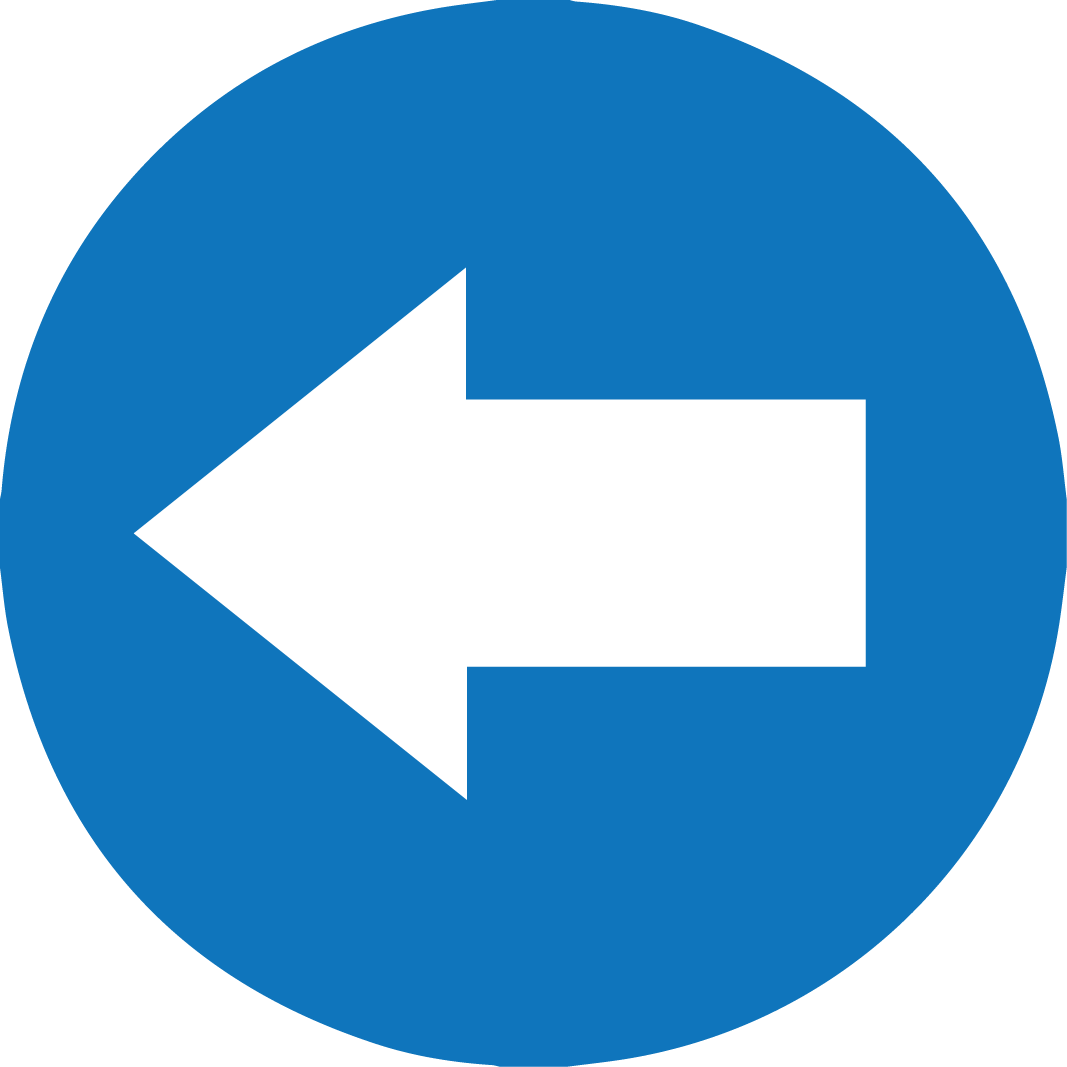 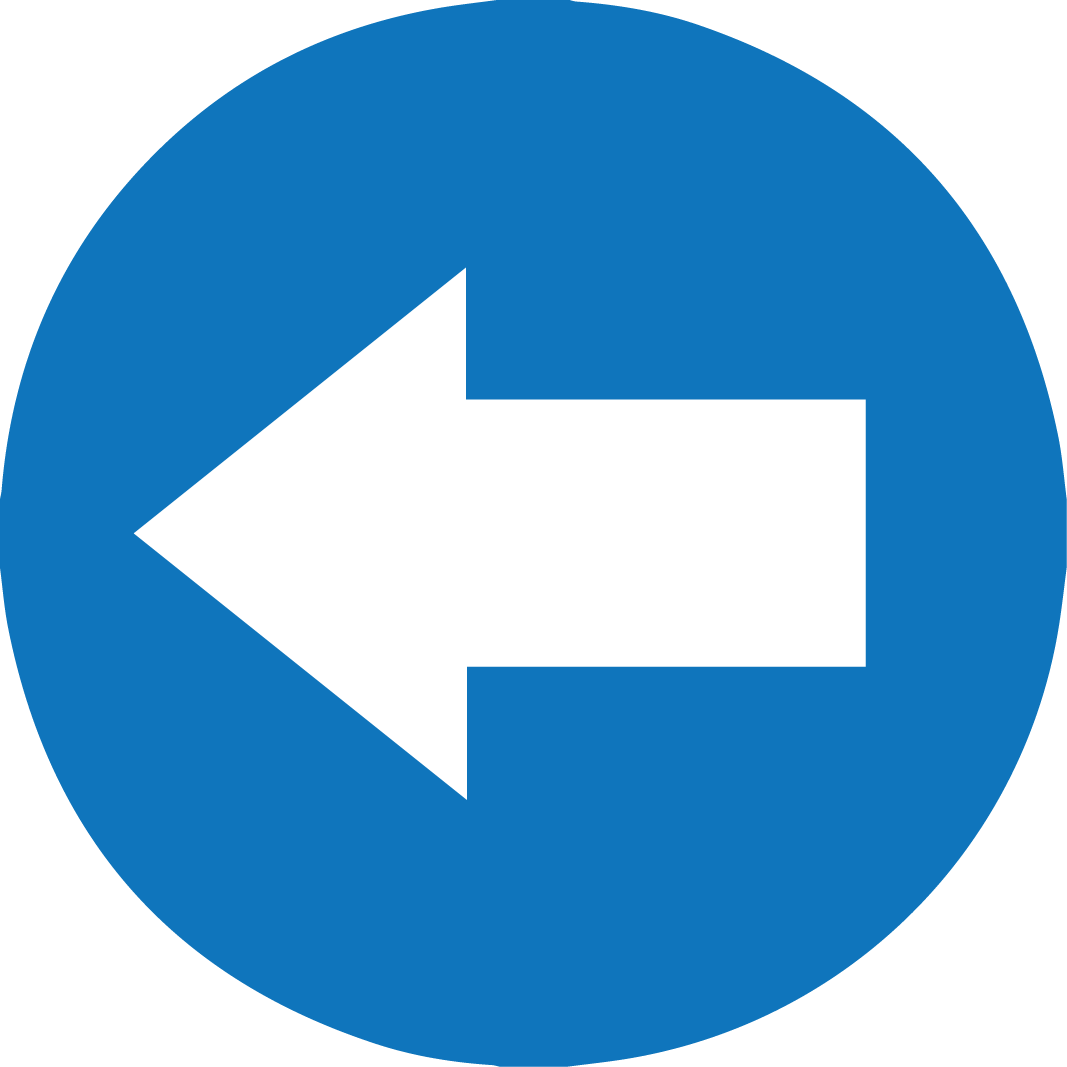 Doğrusal Denklem Sistemlerini Cebirsel Yöntemlerle Çözme
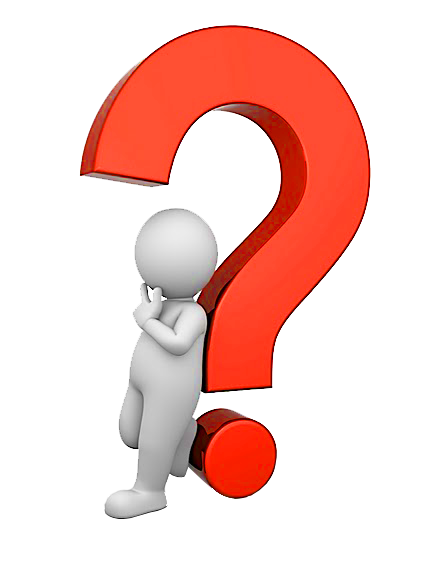 2k – 3 = 2n
2n – k = 7    denklem sistemini yerine koyma metodu ile çözünüz.
23
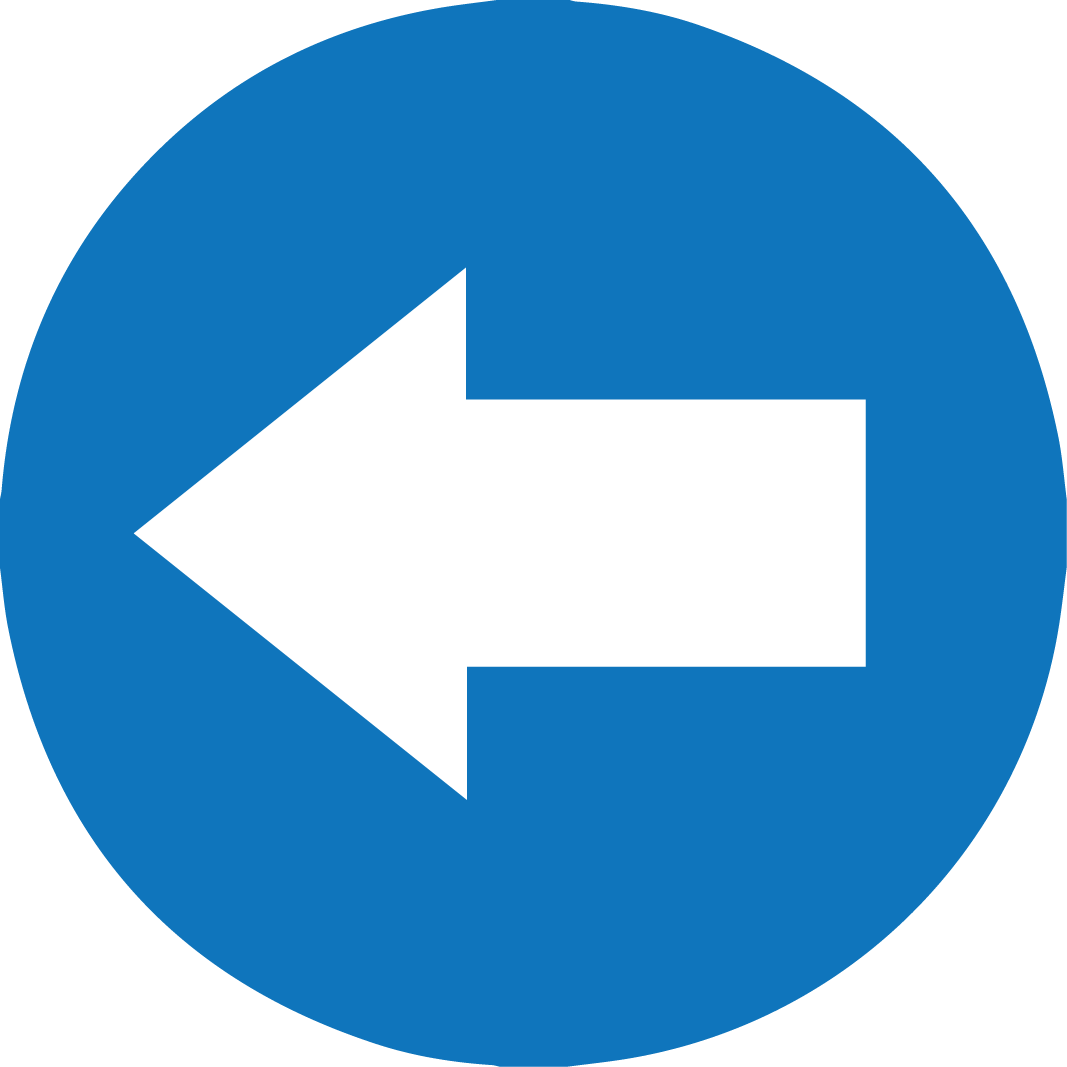 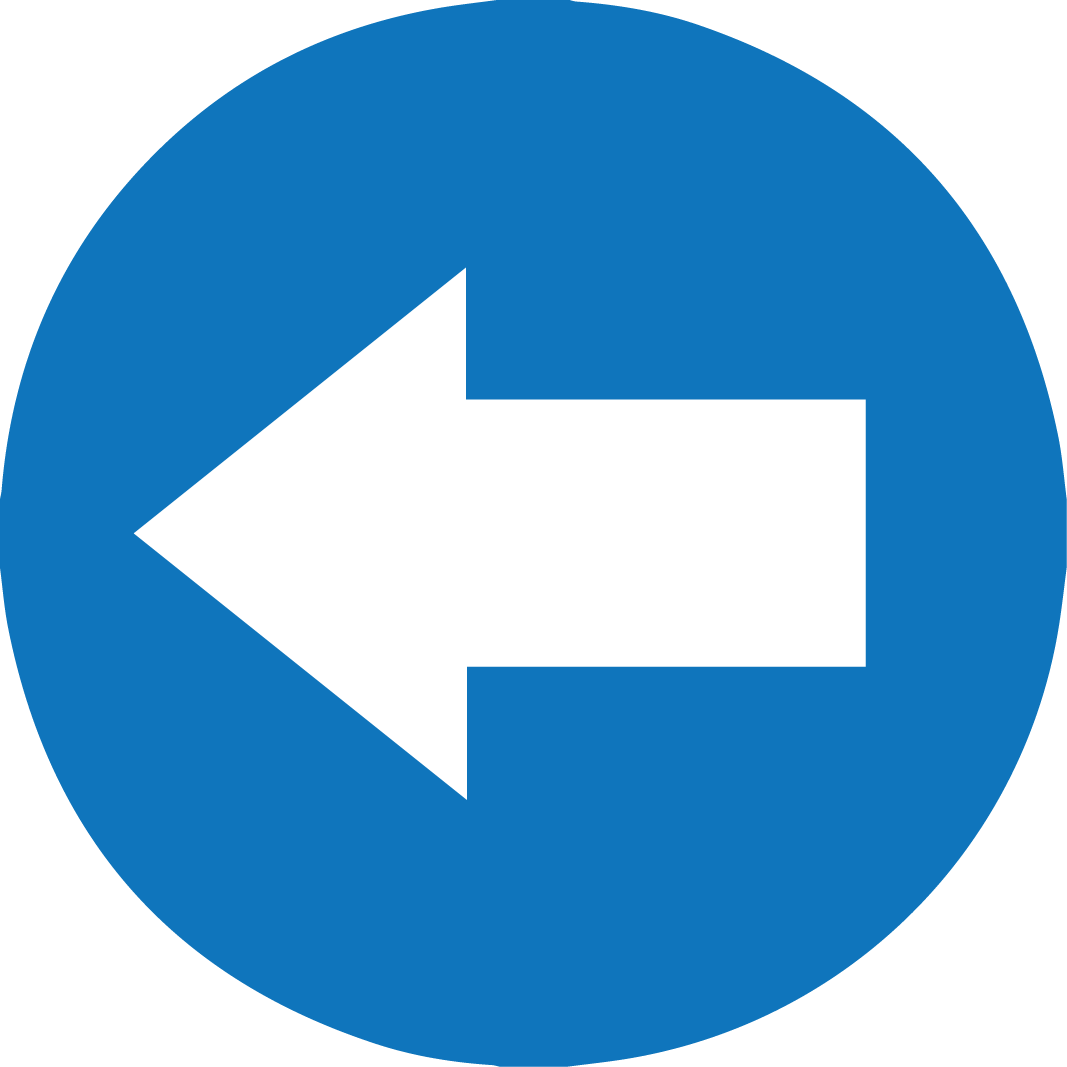